NOVÝ STAVEBNÝ ZÁKON 2025 pre firmy: povoľovanie stavieb a konanie o stavebnom zámere od 1. 4. 2025
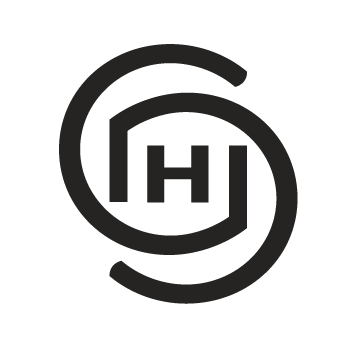 JUDr. Gabriel HAVRILLA
advokát a riadiaci partner
HAVRILLA & Co. s.r.o.
obsah:
Nový stavebný zákon od 1. 4. 2025 a aktuálna legislatíva
Povinnosti stavebných firiem a developerov podľa nového Stavebného zákona
Proces povoľovania stavieb v etapách:
Spojenie stavebného a územného konania (návrh na prerokovanie stavebného zámeru)
Vydávanie záväzných stanovísk (podľa zákona č. 200/2022 Z.Z.)
Projekt stavby
Konanie o stavebnom zámere
Ohlasovanie drobných stavieb
Kolaudácia
Čierne stavby po 1.4.2025
Orgány štátnej správy vo výstavbe a ich kompetencie
Digitalizácia v konaní o výstavbe
Lehoty na doručenie a fikcia doručenia
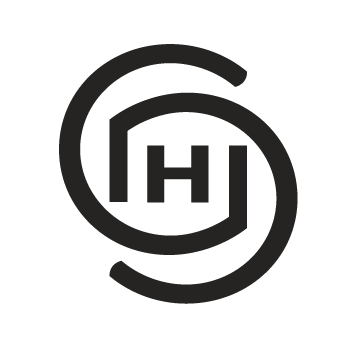 Nový stavebný zákon od 1. 4. 2025 a aktuálna legislatíva
Na úseku povoľovania stavieb
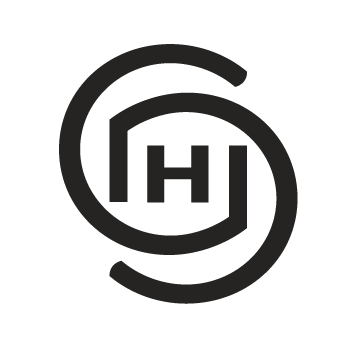 1. Aktuálna legislatíva
Zákon č. 200/2022 Z.z.,  o územnom plánovaní- účinný od 1.4.2024;
Nový Stavebný zákon č. 25/2025 Z.z., schválený v NR SR dňa 5. 2. 2025 („Nový Stavebný zákon”);
Súvisiaci zákon č. 26/2025 Z.z., o zmene a doplnení niektorých zákonov v súvislosti so zmenami vyvolanými Stavebným zákonom, ktorý bol rovnako schválený v NR SR dňa 5.2.2025; 
Účinnosť nadobudnú zákon č. 25/2025 Z.z. a zákon č. 26/2025 Z.z., zhodne dňa 1.4.2025.
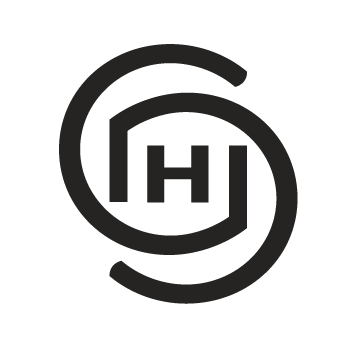 Pokračovanie:
Nový Stavebný zákon ruší :
zákon č. 50/1976 Zb., Stavebného zákona v platnom znení;
zákon č. 201/2022 Z. z. ,o výstavbe v znení zákona č. 205/2023 Z. z., zákona č. 272/2023 Z. z. a zákona č. 46/2024 Z. z.
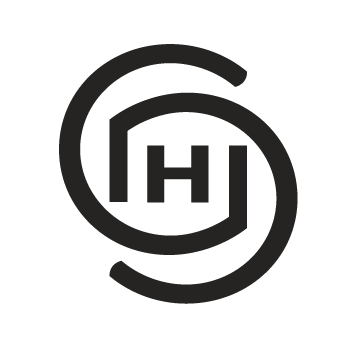 Pokračovanie:
Nový Stavebný zákon počíta:
so zrušením dvojstupňových konaní (územné a stavebné) a zavádza len jedno konanie – konanie o stavebnom zámere, ktorým stavebný úrad vyjadruje súhlas s navrhovanou stavebnou činnosťou;
so skrátením času potrebného na získanie povolení;
s ponechaním agendy stavebného úradu ako  preneseného výkonu štátnej správy na úseku stavebného práva na obci,  pričom obce môžu zriaďovať stavebné obvody obdobne ako sú súčasné spoločné obecné úrady,
s precíznejšou úpravou priestupkov a iných správnych deliktov a rozširuje okruh sankcionovaných osôb aj na ďalšie osoby vo výstavbe,
s prísnejšou odbornou prípravou zamestnancov pracujúcich v štátnej správe na úseku stavebného práva.
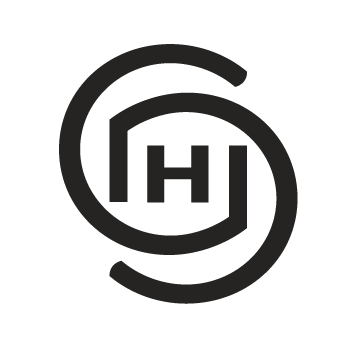 3. Vyhlášky k zákonu č. 200/2022
Vyhláška č. 392/2023 Z. z., o obsahu a spôsobe spracovania územnoplánovacej dokumentácie a o územnoplánovacích podkladoch a všeobecných požiadavkách na priestorové usporiadanie územia a funkčné využívanie územia;
Vyhláška č. 49/2024 Z. z., ktorou sa ustanovuje obsah a forma žiadosti o zápis do registra odborne spôsobilých osôb a spôsob overenia odbornej spôsobilosti;
Vyhláška č. 69/2024 Z. z., o územnotechnických požiadavkách na výstavbu;
Vyhláška č. 54/2024 Z. z., ktorou sa ustanovujú vzory formulárov používané informačným systémom územného plánovania a výstavby; 
Vyhláška  č.153/2024 Z.z., o štandardoch a metodike spracovania územnoplánovacej dokumentácie a územnoplánovacích podkladov.
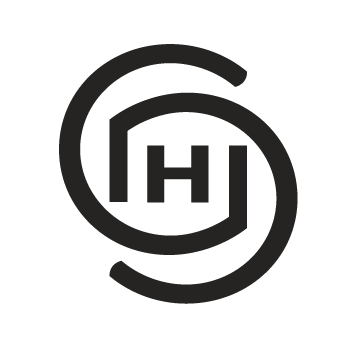 4. metodické usmernenia
Metodické usmernenie Úradu pre územné plánovanie a výstavbu SR č. 1/2023 vo veci postupu príslušných orgánov územného plánovania pri obstarávaní územnoplánovacej dokumentácie v zmysle § 17 ods. 2 písm. d) stavebného zákona, podávaní podkladov k žiadosti na preskúmanie podľa § 25 stavebného zákona a o doplnení náležitosti v stanovisku o výsledku posúdenia územnoplánovacej dokumentácie;
Metodické usmernenie Úradu pre územné plánovanie a výstavbu SR č. 2/2024 vo veci postupu orgánov územného plánovania pri obstarávaní zmien a doplnkov územnoplánovacej dokumentácie schválenej podľa doterajších predpisov podľa prechodných ustanovení § 40 ods. 4 a § 40a ods. 6 zákona č. 200/2022 Z. z. o územnom plánovaní v znení neskorších predpisov; 
Metodické usmernenie Úradu pre územné plánovanie a výstavbu SR č. 3/2024 vo veci postupu orgánov územného plánovania pri vydávaní záväzného stanoviska pre konania podľa stavebného zákona a podľa zákona č. 200/2022 Z. z. o územnom plánovaní v znení neskorších predpisov (účinné do 31.3.2025);
Metodické usmernenie Úradu pre územné plánovanie a výstavbu SR č. 4/2024 vo veci postupu hlavného mesta Bratislava a mesta Košice ako orgánov územného plánovania, pri vydávaní záväzného stanoviska pre konania podľa stavebného zákona podľa zákona č. 200/2022 Z. z. o územnom plánovaní v znení neskorších predpisov (účinné do 31.3.2025).
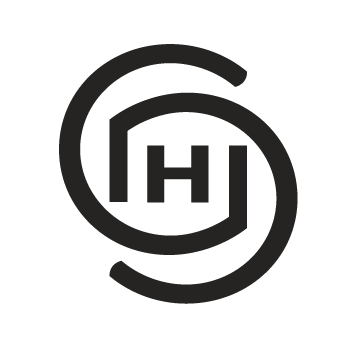 4. Očakávané Vyhlášky k zákonu č. 25/2025 Z.z.
Stavebný zákon v § 83 splnomocňuje Úrad pre územné plánovanie  výstavby SR, aby všeobecne záväzným právnym predpisom ustanovil:
 členenie stavieb,
 obsah podaní a obsah a rozsah dokumentácie stavby,
 stavebno-technické požiadavky na stavby,
 stavebno-technické požiadavky na bezbariérové užívanie stavieb,
 obsah a rozsah odborného vzdelávania zamestnancov v stavebnom úrade, v regionálnom úrade a spôsob jeho zabezpečenia a postup pri overovaní osobitného kvalifikačného predpokladu zamestnancov v stavebnom úrade a v regionálnom úrade,
 v spolupráci s Úradom geodézie, kartografie a katastra Slovenskej republiky podrobnosti o postavení a činnosti geodeta pri príprave, zhotovovaní stavby a užívaní stavby a o výkone geodetických a kartografických činností vo výstavbe.
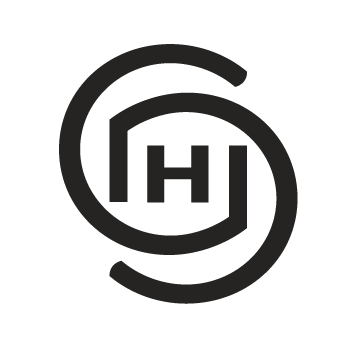 Povinnosti stavebných firiem a developerov podľa nového zákona
od 1.4.2025
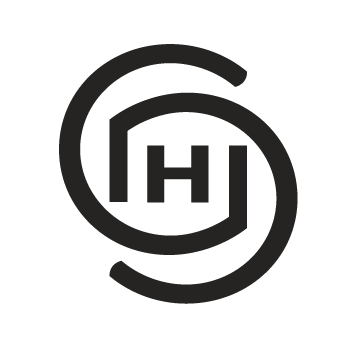 1. Regulácia Doterajších právnych vzťahov
Právne vzťahy vzniknuté podľa doterajších predpisov alebo založené rozhodnutiami správnych orgánov vo výstavbe podľa doterajších predpisov zostávajú zachované.
Lehota v rozhodnutiach správnych orgánov vo výstavbe, ktorej plynutie začalo podľa doterajších predpisov, plynie naďalej až do jej uplynutia.
Doterajšie predpisy v znení účinnom do 31. marca 2025 sa použijú na vybavenie:
podania doručeného príslušnému stavebnému úradu do 31. marca 2025, vrátane ohlásenia stavby, 
konania začatého na stavebnom úrade do 31. marca 2025 na žiadosť stavebníka, 
konania týkajúceho sa nariadenia opatrení na stavbách vo verejnom záujme, vrátane odstránenia stavby, prerokovania priestupkov vo výstavbe, ukladania pokút za správne delikty vo výstavbe a výkonu rozhodnutia, začatého na stavebnom úrade podľa doterajších predpisov do 31. marca 2025.
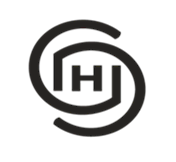 2. Použitie Doterajších predpisov
Doterajšie predpisy v znení platnom do 31.3.2025 sa použijú na:
preskúmanie spôsobilosti stavieb na užívanie vrátane vydávania záväzných stanovísk pre tieto konania, ak stavba spĺňa podmienky na preskúmanie jej spôsobilosti na užívanie podľa doterajších predpisov a vlastník stavby podá žiadosť o preskúmanie spôsobilosti stavby na užívanie do 31. marca 2029,
konanie o dodatočnom povolení stavby vrátane vydávania záväzných stanovísk pre tieto konania, ak stavba nespĺňa podmienky, aby ju bolo možné považovať za stavbu postavenú v súlade s platnými predpismi podľa doterajších predpisov, ani podmienky na preskúmanie spôsobilosti stavby na užívanie podľa doterajších predpisov alebo podľa písmena a) a vlastník tejto stavby podá žiadosť o dodatočné povolenie stavby od 1. apríla 2025 do 31. marca 2029.
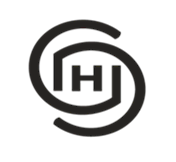 Pokračovanie:
Ak ide o stavbu, pre ktorú je vydané územné rozhodnutie podľa doterajších predpisov, použijú sa doterajšie predpisy v znení účinnom do 31. marca 2025 aj pre:
 vybavenie žiadosti o stavebné povolenie, povolenie na zmenu stavby pred dokončením, povolenie na predčasné užívanie stavby, povolenie na dočasné užívanie stavby za účelom skúšobnej prevádzky, kolaudačné rozhodnutie alebo zmenu rozhodnutia, podanej po 31. marci 2025 vrátane vydania záväzných stanovísk pre tieto konania.
Ak ide o stavbu, pre ktorú je vydané stavebné povolenie podľa doterajších predpisov, ak sa územné rozhodnutie nevyžadovalo, použijú sa doterajšie predpisy v znení účinnom do 31. marca 2025 aj na:
 vybavenie žiadosti o povolenie na zmenu stavby pred dokončením, povolenie na predčasné užívanie stavby, povolenie na dočasné užívanie stavby za účelom skúšobnej prevádzky, kolaudačné rozhodnutie alebo zmenu rozhodnutia, podanej po 31. marci 2025 vrátane vydania záväzných stanovísk pre tieto konania.
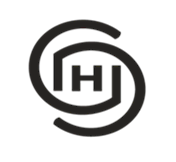 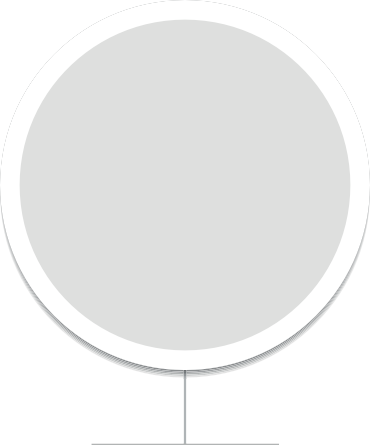 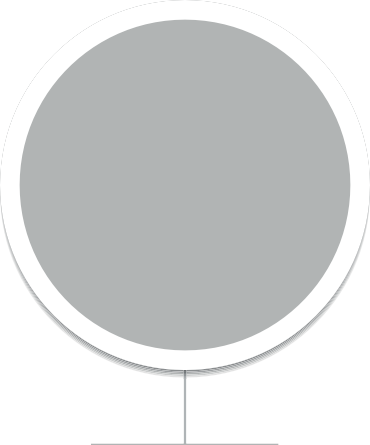 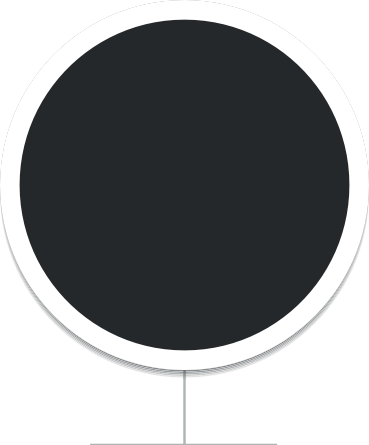 do
  2024 
OSOBITNÝ POSTUP
3. REŽIMY DODATOČNEJ LEGALIZÁCIE STAVIEB
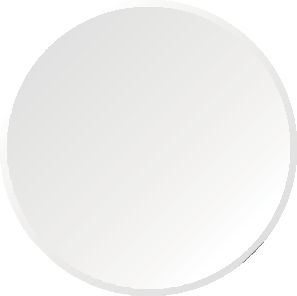 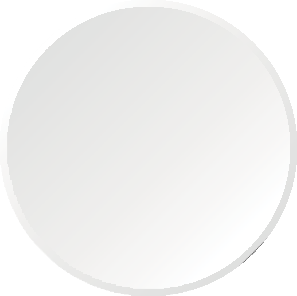 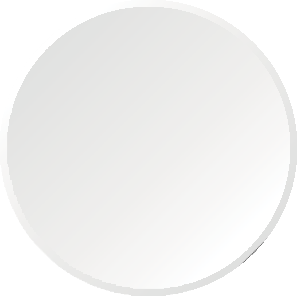 do
do
1976	
GENERÁLNA AMNESTIA
1989
AMNESTIA
od
  2025 
BEZ MOŽNOSTI DODATOČNEJ LEGALIZÁCIE
stavby postavené
pred 1. 10. 1976
stavby postavené
a užívané od 1. 10. 1976 do 31. 12. 1989
stavby postavené od 
1. 1. 1990 do 31. 3. 2024
od 1. 4. 2025 dodatočná legalizácia stavieb postavených
po 1.4.2025 nebude možná
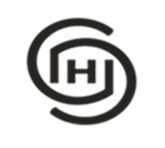 4. Aplikácia § 140d zákona č. 50/1976 Zb.
Stavebný úrad na žiadosť vlastníka stavby preskúma spôsobilosť stavby na užívanie, ak ide o stavbu zhotovenú a užívanú bez povolenia stavebného úradu alebo v rozpore s ním od 1. januára 1990 do 31. marca 2024 a vlastník stavby preukáže, že 
stavba svojím stavebnotechnickým stavom a vybavením zodpovedá základným požiadavkám na stavby a účelu, na ktorý ju vlastník nepretržite bez nedostatkov užíva, a stavebný úrad v konaní zistí, že stavba neohrozuje život,
je vlastníkom pozemku alebo má iné právo k pozemku a došlo k usporiadaniu pozemku podľa osobitných predpisov,
stavba nebola postavená v rozpore so záväznými regulatívmi funkčného využívania územia podľa záväznej časti územnoplánovacej dokumentácie alebo záujmami chránenými podľa osobitných zákonov 15i) účinných v čase zhotovenia alebo v čase preskúmania podľa toho, ktorá skutočnosť je pre vlastníka priaznivejšia,
stavba sa nenachádza pod elektrickým vedením alebo v jeho ochrannom pásme, alebo v inundačnom území, alebo v ochrannom pásme, alebo bezpečnostnom pásme plynárenského zariadenia, alebo že prevádzkovateľ dopravnej infraštruktúry alebo technickej infraštruktúry, v ktorej ochrannom pásme alebo bezpečnostnom pásme sa stavba nachádza, s jej umiestnením v ochrannom pásme alebo bezpečnostnom pásme súhlasí,
ku stavbe je vypracovaná dokumentácia skutkového stavu existujúcej stavby na účely kolaudácie, ak si vypracovanie takejto dokumentácie stavebný úrad vyžiada.
Vlastník stavby môže podať žiadosť o preskúmanie spôsobilosti stavby na užívanie do 31. marca 2029. 
Žiadosť o preskúmanie nie je možné podať, ak sa začalo konanie o odstránení stavby podľa § 88a.
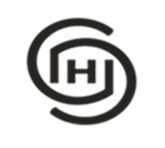 Pokračovanie:
Prílohou žiadosti je:
dokumentácia potvrdzujúca skutočnosti v § 140d ods. 1 a 2
záväzných stanovísk dotknutých orgánov. 
Stavebný úrad môže určiť, že pre posúdenie spôsobilosti stavby na užívanie postačuje dokumentácia stavby v rozsahu § 104 ods. 2 zákona č. 50/1976 Zb..
Ak vlastník stavby preukáže splnenie podmienok, stavebný úrad vydá rozhodnutie, ktorým potvrdí spôsobilosť stavby na užívanie. 
Na konanie o preskúmaní spôsobilosti stavby na užívanie sa primerane vzťahujú ustanovenia o kolaudácii stavieb.
Rozhodnutie o spôsobilosti stavby na užívanie má účinky kolaudačného rozhodnutia.
Ak vlastník stavby nepreukáže splnenie podmienok na vydanie rozhodnutia, ktorým potvrdí spôsobilosť stavby na užívanie, alebo stavebník v určenej lehote nevykoná nevyhnutné úpravy alebo zabezpečovacie práce, stavebný úrad nariadi odstránenie stavby podľa § 88 zákona č. 50/1976 Zb. 
Konanie o spôsobilosti stavby na užívanie vykonáva stavebný úrad, ktorý by bol príslušný vydať pre stavbu kolaudačné rozhodnutie, a ak ide o stavbu, pre ktorú sa nevyžaduje kolaudácia, orgán, ktorý by bol príslušný na povolenie stavby.
Nevzťahuje sa nevzťahujú na reklamné stavby.
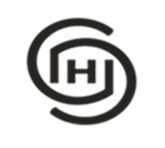 Činnosti vo výstavbe
Činnosťami vo výstavbe sa rozumejú odborné činnosti potrebné na :
zhotovenie stavby, 
zmenu stavby, 
stavebné úpravy, 
údržbu stavby a odstránenie stavby.
Vyhradenými činnosťami vo výstavbe sa rozumejú autorizované odborné činnosti:
projektová činnosť (projektant),
stavebný dozor (stavebný dozor),
vedenie uskutočňovania stavebných prác (stavbyvedúci)
 vybrané geodetické a kartografické činnosti (geodet).
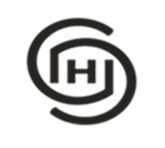 Proces povoľovania stavieb
od 1.4.2025
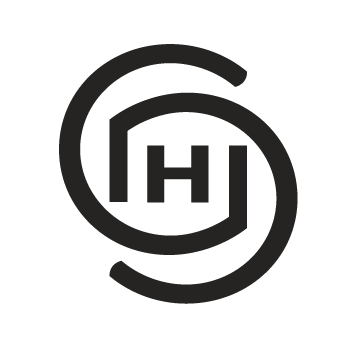 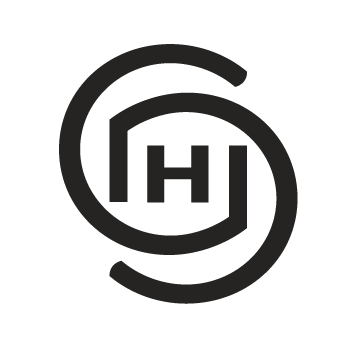 Etapy v Procese povoľovania stavieb
Spojenie stavebného a územného konania (prerokovanie stavebného zámeru);
Súhlasné záväzné stanovisko;
Projekt stavby;
Konanie o stavebnom zámere;
Ohlasovanie drobných stavieb;
Kolaudácia.
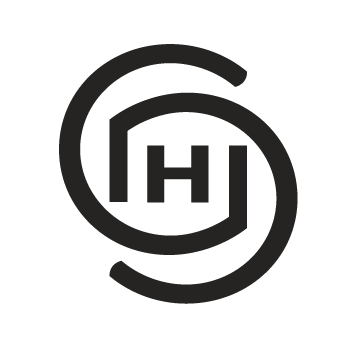 Spojenie stavebného a územného konania (projekt stavby)
od 1.4.2025
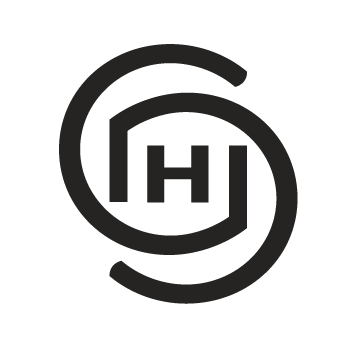 1.  Prerokovanie stavebného zámeru
Opúšťa sa doterajšie dvojzložkové rozhodovanie (územné rozhodovanie a stavebné povoľovanie);
 zavádza sa len jedno rozhodovanie o stavebnom zámere stavebníka, kde sa rozhodovanie v správnom konaní obmedzí na prerokovanie nevyriešených rozporov z prípravnej fázy; 
zavádza sa povinnosť stavebníka, resp. projektanta prerokovať stavebný zámer s obcou, dotknutými orgánmi a účastníkmi konania 
Časovo je táto povinnosť vymedzená v prípravnej fáze ešte pred začatím konania na stavebnom úrade.
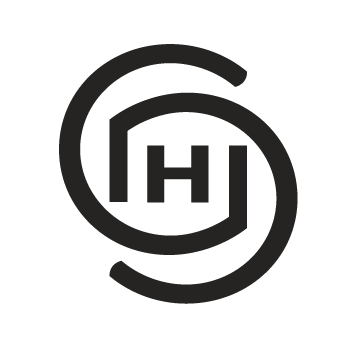 2. Postup pri prerokovaní stavebného zámeru
Stavebník, alebo ním poverený projektant v informačnom systéme :
sprístupní projektovú dokumentáciu a 
požiada príslušný orgán územného plánovania o vydanie záväzného stanoviska k stavebnému zámeru,
požiada aj dotknutý orgán a dotknuté právnické osoby podľa druhu navrhovaných stavebných prác a pôsobnosti dotknutých orgánov o vydanie záväzného stanoviska k stavebnému zámeru.
Stavebník na tento účel môže sprístupniť projektovú dokumentáciu v stupni 
stavebný zámer alebo
stavebný zámer a projekt stavby.
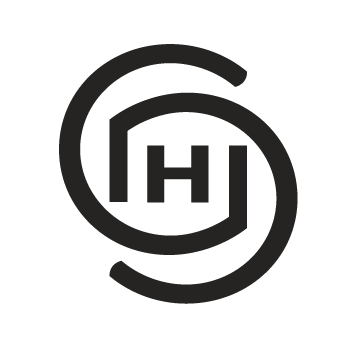 3. Dotknuté orgány a dotknuté právnické osoby
Záväzné stanoviská orgánov územného plánovania - výstavbu možno uskutočniť len v súlade so záväznou časťou územnoplánovacej dokumentácie 
Záväzné stanoviska dotknutých právnických osôb: 
právnická osoba, ktorá sa vyjadruje ako vlastník, správca alebo prevádzkovateľ stavby dopravnej infraštruktúry, stavby siete technického vybavenia na vymedzenom území, a ako správca bodov geodetických základov; 
oprávnená právnická osoba, ktorá sa vyjadruje v oblasti bezpečnosti a ochrany zdravia pri práci, ak ide o stavbu, pri ktorej sa posúdenie bezpečnosti a ochrany zdravia pri práci vyžaduje.
zoznam dotknutých právnických osôb vedie v informačnom systéme úrad.
Dotknutý orgán je viazaný obsahom vlastného záväzného stanoviska.
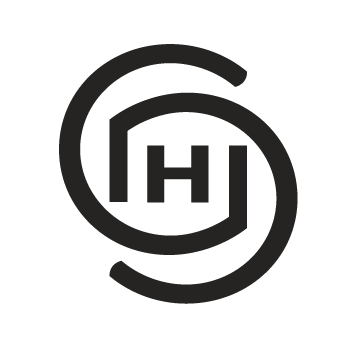 Pokračovanie:
Lehota na vydanie záväzného stanoviska orgánu územného plánovania a záväzného stanoviska dotknutého orgánu je :
30 dní odo dňa doručenia žiadosti, alebo 
pri zložitých stavbách 60 dní.
Lehota na vyjadrenie dotknutej právnickej osoby je 30 dní odo dňa doručenia žiadosti; pri zložitých stavbách môže byť táto lehota najviac 60 dní.
 Ak dotknutý orgán nevydá záväzné stanovisko predpokladá sa, že nemá pripomienky ani požiadavky na obsah stavebného zámeru.
Projektant tieto skutočnosti uvedie v správe o prerokovaní stavebného zámeru.
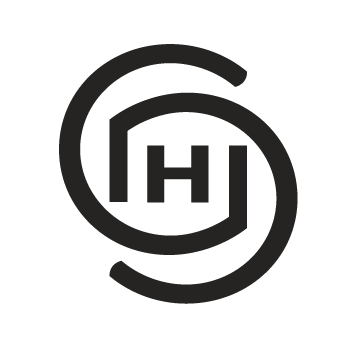 4. Správa o prerokovaní stavebného zámeru
Stavebník alebo ním poverený projektant vypracuje správu o prerokovaní stavebného zámeru, v ktorej vyhodnotí :
všetky uplatnené stanoviská a vyjadrenia, 
uvedie údaj o subjekte, ktorý pripomienku uplatnil, a 
spôsob vyhodnotenia uplatnenej pripomienky. 
K správe o prerokovaní stavebného zámeru stavebník alebo ním poverený projektant priloží všetky zabezpečené podklady.
Správa o prerokovaní stavebného zámeru je spolu so stavebným zámerom podkladom na konanie o stavebnom zámere na stavebnom úrade.
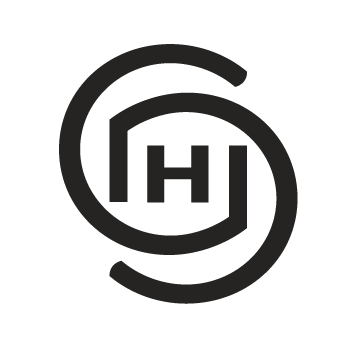 Vydávanie záväzných stanovísk
od 1.4.2025 postupom podľa zákona č. 200/2022 Z.z.
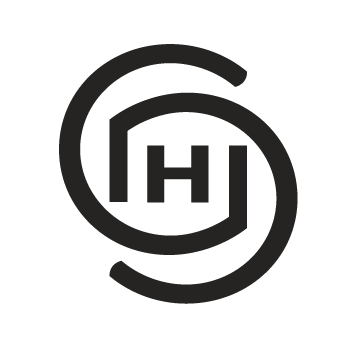 1. Úprava záväzného stanoviska
Zákon č. 200/23022 Z.z., v ust. § 24-24b upravuje inštitút záväzného stanoviska posúdenia súladu s územným plánom, ktoré:
slúži pre orgán územného plánovania na posúdenie súladu so záväznou časťou územnoplánovacej dokumentácie. 
obsahuje odôvodnenie vyhodnotenie splnenia podmienok priestorového usporiadania územia a funkčného využívania územia podľa záväznej časti územnoplánovacej dokumentácie.
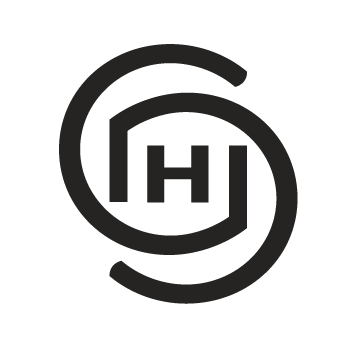 Pokračovanie:
Na účely vydania záväzného stanoviska sa posudzuje súlad so záväznou časťou územnoplánovacej dokumentácie najnižšieho dostupného stupňa v nasledovnom vzostupnom poradí: 
 územný plán zóny, 
 územný plán obce, 
 územný plán mikroregiónu, 
 Koncepcia územného rozvoja regiónu, 
 Koncepcia územného rozvoja Slovenska.
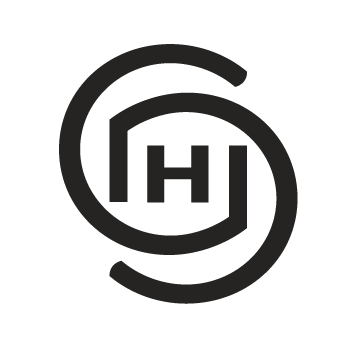 2. Žiadosť o vydanie záväzného stanoviska
Orgán územného plánovania vydáva záväzné stanovisko na základe žiadosti. 
Príslušným orgánom územného plánovania na vydanie záväzného stanoviska je obec s nasledovnými výnimkami:. 
Ak obec nemá územný plán, na vydanie záväzného stanoviska je samosprávny kraj,  resp. v prípade časti, v ktorej územný plán obce nie je v súlade so záväznou časťou územnoplánovacej dokumentácie Koncepcie územného rozvoja regiónu. 
na území hlavného mesta Slovenskej republiky Bratislava je orgán územného plánovania ustanovený zákonom o hlavnom meste Slovenskej republiky Bratislave. Bratislave, a ak taký orgán nie je ustanovený, mesto alebo mestská časť, podľa toho, kto ako orgán územného plánovania schvaľuje územnoplánovaciu dokumentáciu. 
na území mesta Košice je mesto alebo mestská časť, a to podľa toho, kto ako orgán územného plánovania schvaľuje územnoplánovaciu dokumentáciu.
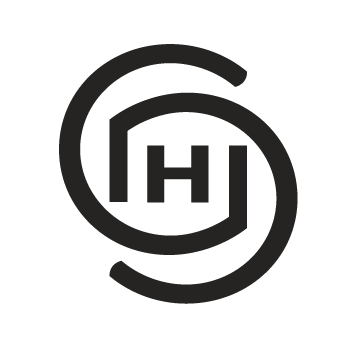 3. Záväzné stanovisko dotknutého orgánu podľa Stavebného zákona
Orgán územného plánovania ako dotknutý orgán vydáva záväzné stanovisko:
a) v konaní o stavebnom zámere vrátane prerokovania stavebného zámeru, 
b) zmene v užívaní stavby, 
c) preskúmaní spôsobilosti stavby na užívanie,
d) dodatočnom povolení stavby,
e) k ohláseniu drobnej stavby  a 
f) ohláseniu nových nadzemných a podzemných vedení elektronických komunikačných sietí. 
 Ak stavebný zámer obsahuje súbor stavieb, príslušným na vydanie záväzného stanoviska je ten orgán územného plánovania, ktorý je príslušný na vydanie záväzného stanoviska k hlavnej stavbe.
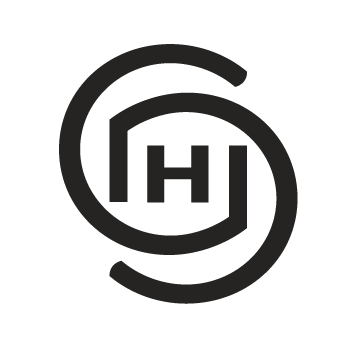 4. Žiadosť o vydanie záväzného stanoviska
Žiadosť o záväzné stanovisko dotknutého orgánu obsahuje :
meno a priezvisko alebo názov a adresu alebo sídlo žiadateľa, 
stručný opis navrhovanej stavby a 
vyhodnotenie súladu so záväznou časťou územnoplánovacej dokumentácie. 
Prílohou k žiadosti o záväzné stanovisko k stavebnému zámeru je stavebný zámer.
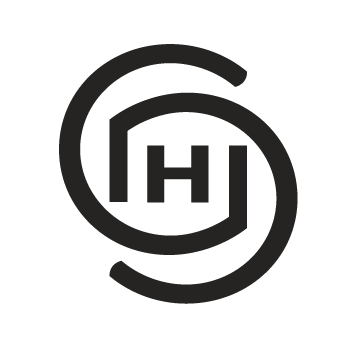 5. spracovanie žiadosti o vydanie záväzného stanoviska
Ak žiadosť nie je úplná, orgán územného plánovania vyzve žiadateľa na doplnenie v lehote 15 pracovných dní odo dňa doručenia žiadosti a určí mu primeranú lehotu na doplnenie. 
Orgán územného plánovania môže vyzvať žiadateľa na doplnenie žiadosti len raz. 
Ak žiadateľ nedoplní žiadosť alebo má orgán územného plánovania za to, že žiadosť nie je úplná ani po doplnení, vráti žiadosť žiadateľovi v lehote 15 pracovných dní odo dňa márneho uplynutia lehoty na doplnenie alebo od nedostatočného doplnenia.
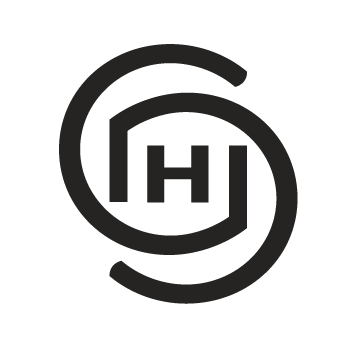 6. Lehoty na vydanie záväzného stanoviska
Orgán územného plánovania je povinný vydať záväzné stanovisko dotknutého orgánu v lehote :
30 dní pre stavby, ktoré sa ohlasujú, a pre jednoduché stavby, 
90 dní pre vyhradené stavby a 
60 dní pre ostatné stavby; 
Lehota sa počíta odo dňa doručenia úplnej žiadosti o vydanie záväzného stanoviska. 
Orgán územného plánovania je povinný odoslať záväzné stanovisko bezodkladne po jeho vydaní.
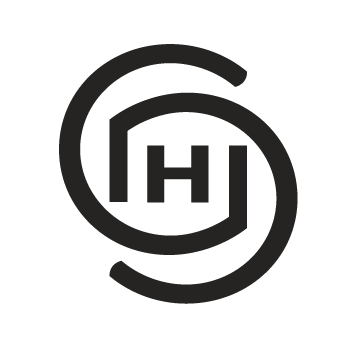 7. náležitosti a platnosť záväzného stanoviska
Záväzné stanovisko dotknutého orgánu platí odo dňa jeho doručenia žiadateľovi :
dva roky odo dňa jeho doručenia žiadateľovi, 
ak ide o dopravnú infraštruktúru, technickú infraštruktúru, jadrové zariadenie, stavbu súvisiacu s jadrovým zariadením a významnú investíciu, platí päť rokov. 
Záväzné stanovisko nestráca platnosť, ak bol počas plynutia doby podľa prvej vety podaný návrh na začatie konania v ktorom sa záväzné stanovisko má použiť. 
Záväzné stanovisko dotknutého orgánu obsahuje :
meno a priezvisko alebo názov a adresu alebo sídla stavebníka, 
stručný opis navrhovanej stavby, 
vyjadrenie, či je navrhovaná stavba v súlade s obsahom záväznej časti územnoplánovacej dokumentácie s odôvodnením 
prílohou je potvrdený stavebný zámer alebo iná dokumentácia, ku ktorým sa záväzné stanovisko vydáva.
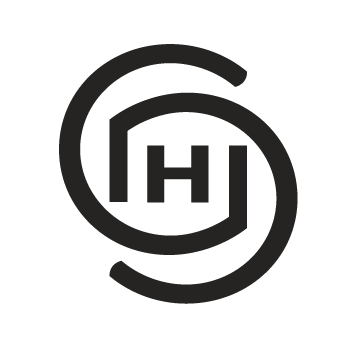 8. Preskúmanie záväzného stanoviska
Úrad preskúma záväzné stanovisko dotknutého orgánu na podnet žiadateľa a preskúma, či sú splnené podmienky priestorového usporiadania územia a funkčného využívania územia podľa záväznej časti územnoplánovacej dokumentácie. 
Prílohou podnetu je záväzné stanovisko a návrh stavebného zámeru alebo iná dokumentácia, ku ktorým bolo záväzné stanovisko vydané. 
Úrad si vyžiada do siedmich pracovných dní od doručenia podnetu záväznú časť územnoplánovacej dokumentácie a vyjadrenie od príslušného orgánu územného plánovania, ktorý záväzné stanovisko dotknutého orgánu vydal, a to v lehote 15 pracovných dní odo dňa doručenia žiadosti o vyjadrenie. 
Ak orgán územného plánovania ako dotknutý orgán nevydá záväzné stanovisko v ustanovenej lehote, má sa za to, že je nečinný.
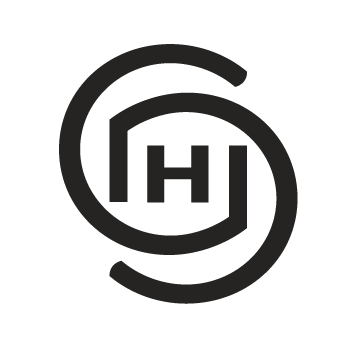 pokračovanie
Úrad preskúma záväzné stanovisko v lehote 30 dní odo dňa doručenia vyjadrenia alebo márneho uplynutia lehoty na vyjadrenie orgánu územného plánovania, ak zistí, že 
 je vydané v rozpore so záväznou časťou územnoplánovacej dokumentácie, vydá nové záväzné stanovisko z hľadiska súladu so záväznou časťou územnoplánovacej dokumentácie. Záväzné stanovisko už ďalej nemožno preskúmať
 je vydané v súlade so záväznou časťou územnoplánovacej dokumentácie, v lehote na preskúmanie o tom informuje žiadateľa. 
Úrad preskúma záväzné stanovisko dotknutého orgánu k stavebnému zámeru aj na 
žiadosť stavebného úradu, ktorému sa v procese odstraňovania rozporov podľa Stavebného zákona nepodarilo odstrániť rozpor s príslušným orgánom územného plánovania; 
aj na žiadosť odvolacieho orgánu, ak účastník konania iný ako stavebník namieta obsah záväzného stanoviska v konaní pred odvolacím orgánom. 
Ak orgán územného plánovania, ktorý vydal rozporné záväzné stanovisko, má za to, že novým záväzným stanoviskom úradu bolo zasiahnuté do jeho práv, môže sa domáhať ochrany na súde formou správnej žaloby. Podanie správnej žaloby podľa prvej vety má odkladný účinok.
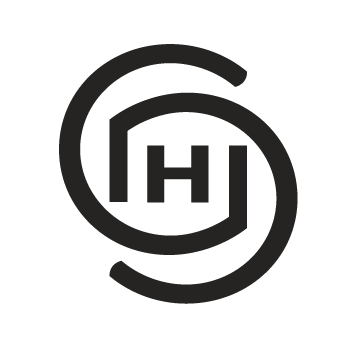 Projekt stavby
od 1.4.2025
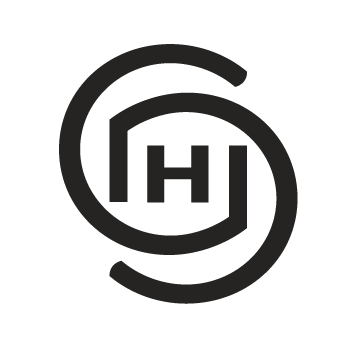 1.  projekt stavby
Projekt stavby je podkladom na zhotovenie stavby a uskutočnenie stavebných prác, ak stavebný zákon neustanovuje ďalej inak. 
Projekt stavby je 
textové a grafické vyjadrenie architektonického a stavebno-technického riešenia stavby, 
jej technického, technologického a energetického vybavenia vrátane zabezpečenia požiadaviek protipožiarnej bezpečnosti a vybavenia stavby požiarnymi zariadeniami a napojenia na dopravnú infraštruktúru a na siete technického vybavenia územia v území v súlade so stavebným zámerom alebo 
vyjadrenie návrhu zmeny stavby, uskutočnenia stavebnej úpravy alebo odstránenia stavby.
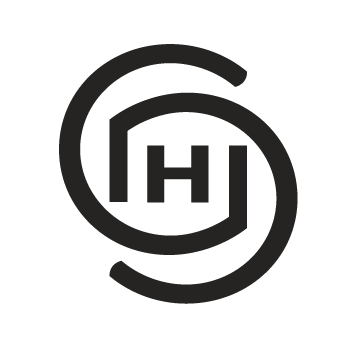 2. overovanie projektu stavby
Na žiadosť stavebníka projekt stavby overuje správny orgán, ktorý vydal rozhodnutie o stavebnom zámere.
K žiadosti stavebník priloží projekt stavby a doložky súladu. 
Lehota na overenie projektu stavby je 30 dní. 
Obsahom overenia projektu stavby je posúdenie súladu textovej časti a grafickej časti projektu stavby s obsahom rozhodnutia o stavebnom zámere a podmienkami dotknutých orgánov zo záväzných stanovísk a záväzných vyjadrení dotknutých právnických osôb k stavebnému zámeru a súlad s osobitným predpisom. 
Projekt stavby sa overí, len ak sú doložky súladu súhlasné a je v súlade s rozhodnutím o stavebnom zámere, inak sa žiadosť s uvedením dôvodu vráti žiadateľovi. 
Proti vráteniu žiadosti môže žiadateľ podať podnet na preskúmanie postupu správneho orgánu.
Overenie projektu stavby sa vykoná overovacou doložkou.
Overovacia doložka stráca platnosť, ak sa so stavebnými prácami nezačalo do 2 rokov odo dňa 
   jej vydania, ak správny orgán neurčil na začatie stavby dlhšiu lehotu.
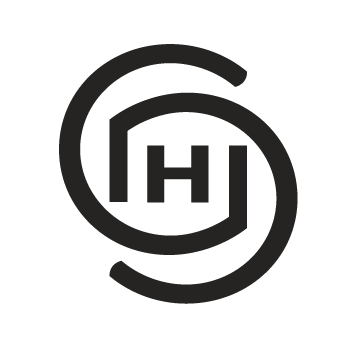 3. Realizácia stavieb podľa projektu stavby
Zhotoviť stavbu, zmenu dokončenej stavby, odstraňovanie stavby a stavebné úpravy na stavbe alebo na pozemku je možné len podľa projektu stavby overeného v konaní o stavebnom zámere alebo odsúhlaseného stavebným úradom na základe ohlásenia. 
Stavebník je povinný na začatie konania o stavebnom zámere podať žiadosť.
 Správny orgán oznámi začatie konania účastníkom konania, dotknutým orgánom a dotknutým právnickým osobám do siedmich (7) dní odo dňa, keď je žiadosť úplná.
V oznámení o začatí konania správny orgán uvedie podstatné údaje zo žiadosti alebo priloží kópiu žiadosti.
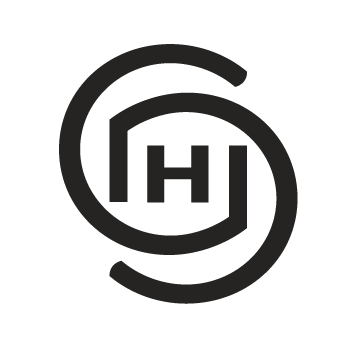 Pokračovanie:
Následne stavebný úrad určí :
termín ústneho pojednávania a miestnej obhliadky, ak sa nariaďuje, a 
uvedie miesto, kde sa možno oboznámiť s podkladmi pre vydanie rozhodnutia. 
Správny orgán rozhodne na podklade žiadosti bez potreby ústneho pojednávania alebo miestnej obhliadky, odkedy žiadosť úplná a to ?
do 30 dní;
do 60 dní  v ostatných prípadoch.
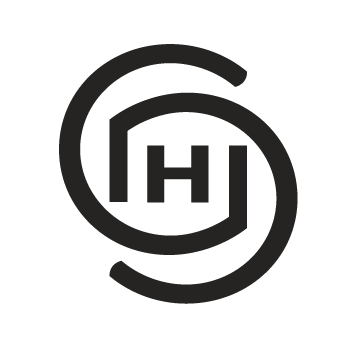 4. Doložka súladu k projektu stavby podľa Stavebného zákona
Ak si to orgán územného plánovania vyhradí v záväznom stanovisku dotknutého orgánu k stavebnému zámeru, vydáva doložku súladu k projektu stavby.  
Doložkou súladu k projektu stavby vyjadruje orgán územného plánovania súlad projektu stavby s obsahom záväzného stanoviska orgánu územného plánovania vydaného k stavebnému zámeru. 
Doložka súladu k projektu stavby sa vydáva na žiadosť stavebníka. 
Prílohou k žiadosti je projekt stavby.
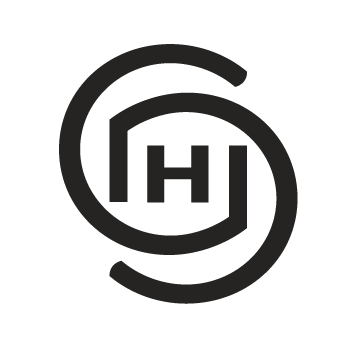 Pokračovanie:
Ak stavebník predloží na prerokovanie stavebného zámeru podľa Stavebného zákona stavebný zámer spolu s projektom stavby, orgán územného plánovania vydá :
doložku súladu k projektu stavby alebo 
uvedie v záväznom stanovisku dotknutého orgánu, že si nevyhradzuje vydanie doložky súladu k projektu stavby. 
Orgán územného plánovania je povinný vydať doložku súladu k projektu stavby v lehote 30 dní pre jednoduché stavby, v lehote 90 dní pre vyhradené stavby a v lehote 60 dní pre ostatné stavby; lehota sa počíta odo dňa doručenia úplnej žiadosti. 
Ak orgán územného plánovania nevydá doložku súladu k projektu stavby v ustanovenej lehote, má sa za to, že je nečinný.
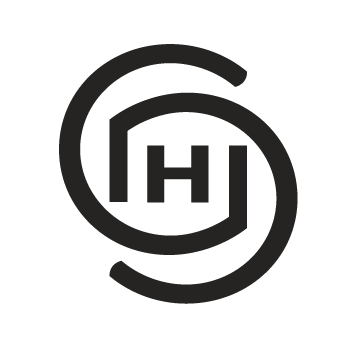 Konanie o stavebnom zámere
Účinné od 1.4.2025
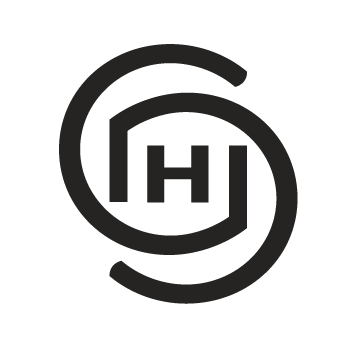 1. Postup pri prerokovaní stavebného zámeru
Stavebník, alebo ním poverený projektant v informačnom systéme sprístupní projektovú dokumentáciu a požiada
príslušný orgán územného plánovania o vydanie záväzného stanoviska k stavebnému zámeru,
dotknutý orgán podľa druhu navrhovaných stavebných prác a pôsobnosti dotknutých orgánov o vydanie záväzného stanoviska k stavebnému zámeru a
dotknuté právnické osoby, ktorých sa navrhované stavebné práce týkajú, o vydanie záväzného vyjadrenia k stavebnému zámeru.
Na tento účel môže stavebník alebo ním poverený projektant sprístupniť projektovú dokumentáciu v stupni
stavebný zámer alebo 
stavebný zámer a projekt stavby.
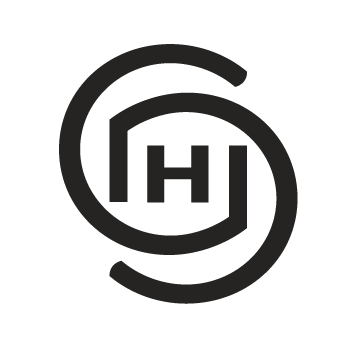 2. Návrh Stavebného Zámeru A JEHO PREROKOVANIE
Návrh stavebného zámeru – vypracuje projektant podľa pokynov stavebníka
Vypracovanie návrhu stavebného zámeru je činnosť projektanta, ktorú vykonáva na základe zmluvného vzťahu so stavebníkom. 
Návrh stavebného zámeru je povinný zaznamenať stavebník alebo ním poverený projektant v informačnom systéme na účely jeho prerokovania a zároveň požiada: 
príslušný orgán územného plánovania o vydanie záväzného stanoviska k stavebnému zámeru,
dotknutý orgán podľa druhu navrhovaných stavebných prác a pôsobnosti dotknutých orgánov o vydanie záväzného stanoviska k stavebnému zámeru,
dotknuté právnické osoby, ktorých sa navrhované stavebné práce týkajú, 
o vydanie záväzného vyjadrenia k stavebnému zámeru.
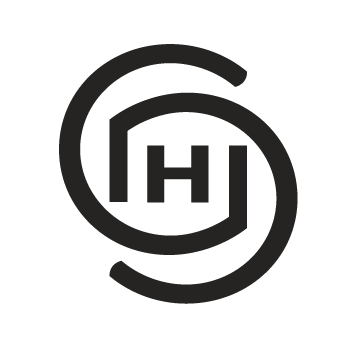 3. Správa o prerokovaní stavebného zámeru
Stavebník alebo ním poverený projektant vypracuje správu o prerokovaní stavebného zámeru.
V nej vyhodnotí všetky uplatnené stanoviská a vyjadrenia, uvedie údaj o subjekte, ktorý pripomienku uplatnil, a spôsob vyhodnotenia uplatnenej pripomienky. 
K správe o prerokovaní stavebného zámeru stavebník alebo ním poverený projektant priloží všetky zabezpečené podklady.
Správa o prerokovaní stavebného zámeru je spolu so stavebným zámerom podkladom na konanie o stavebnom zámere na stavebnom úrade.
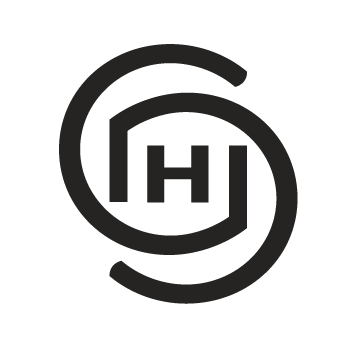 4. Povoľovanie stavieb
Rozhodnutie o stavebnom zámere sa vyžaduje pre:
každú stavbu, zmenu dokončenej stavby,
odstraňovanie stavby a 
stavebné úpravy na stavbe alebo na pozemku.
Rozhodnutie o stavebnom zámere je záväzné aj pre právnych nástupcov stavebníka a ostatných účastníkov konania.
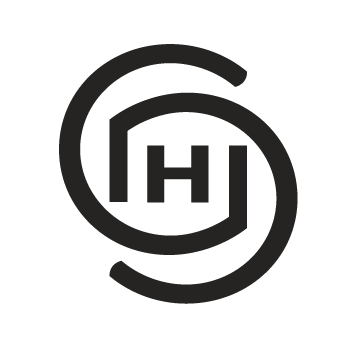 5. Rozhodnutie o stavebnom zámere
Rozhodnutie o stavebnom zámere sa vyžaduje pre:
každú stavbu, zmenu dokončenej stavby,
odstraňovanie stavby a 
stavebné úpravy na stavbe alebo na pozemku.
Rozhodnutie o stavebnom zámere je záväzné aj pre právnych nástupcov stavebníka a ostatných účastníkov konania.
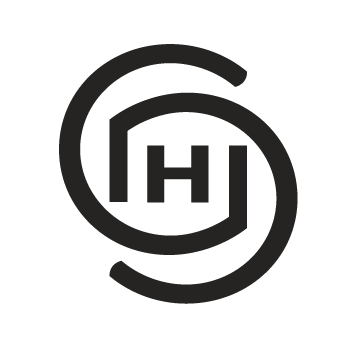 6. žiadosť O začatie konania o stavebnom zámere
Žiadosť  podáva stavebník stavebnému úradu elektronicky prostredníctvom na to určeného formulára.
Spolu so žiadosťou sa priloží projektová dokumentácia vypracovaná oprávnenou osobou a správa o prerokovaní stavebného zámeru.
V žiadosti sa uvedie priamy odkaz  príloh uložených v informačnom systéme na miesto, kde sú prostredníctvom informačného systému dostupné.
Stavebný úrad vyzve stavebníka do 15 dní od doručenia žiadosti, aby v určenej lehote doplnil svoju žiadosť.
Inak konanie zastaví.
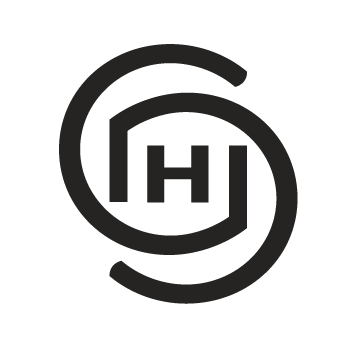 7. Oznámenie o začatí konania
Keď je žiadosť úplná, tak do 7 dní správny orgán oznámi začatie konania účastníkom konania, dotknutým orgánom a dotknutým právnickým osobám.
Oznámenie bude obsahovať:
podstatné údaje zo žiadosti alebo priloženú kópiu žiadosti, určenie termínu ústneho pojednávania a miestnej obhliadky (ak sa nariaďuje, uvedie sa miesto, kde sa možno oboznámiť s podkladmi pre vydanie rozhodnutia).
Účastníci konania, dotknuté orgány a dotknuté právnické osoby môžu svoje návrhy, pripomienky a námietky  uplatniť najneskôr na ústnom pojednávaníˇ.
Na neskôr podané návrhy, pripomienky a námietky sa neprihliadne. 
Ak nie je nariadené ústne pojednávanie, tak lehota na uplatnenie pripomienok a námietok nesmie byť kratšia ako 7 pracovných dní odo dňa doručenia oznámenia.
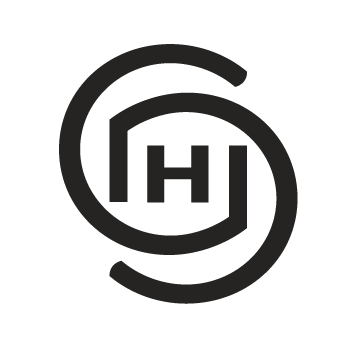 8. Námietky v konaní o stavebnom zámere
Správny orgán je povinný zaoberať sa všetkými návrhmi, pripomienkami a námietkami uplatnenými účastníkmi konania.
Návrhy, pripomienky a námietky účastníkov konania musia obsahovať:
 údaj o tom, kto ich podáva, 
akého konania sa týkajú a v čom vidí účastník konania porušenie alebo nezákonné obmedzenie jeho práv a právom chránených záujmov. 
Na návrhy, pripomienky a námietky účastníkov konania sa neprihliada, ak sledujú iný cieľ ako ochranu práv a právom chránených záujmov účastníka konania ( chcú najmä poškodiť iného, získať neoprávnený prospech, dosiahnuť prieťahy v konaní a obštrukcie ...).
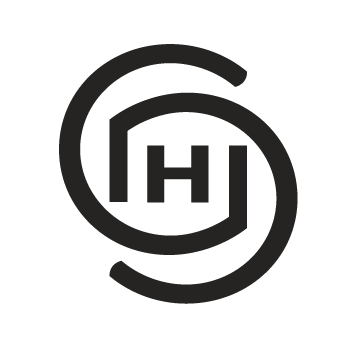 Pokračovanie:
Neprihliada sa ani na:
opätovne uplatnené návrhy, pripomienky a námietky účastníkov konania a dotknutých orgánov, o ktorých už bolo právoplatne rozhodnuté v inom konaní, ktorého obsah je záväzný pre rozhodnutie; to neplatí, ak sa zásadne zmenili skutkové okolnosti alebo predmet rozhodovania,
 návrhy, pripomienky a námietky účastníkov konania, ktoré nemajú vplyv na ich práva a právom chránené záujmy alebo na plnenie zákonných alebo uložených povinností,
návrhy, pripomienky a námietky účastníkov konania, ktoré sa priamo netýkajú predmetu rozhodovania,
návrhy, pripomienky a námietky účastníkov konania podané po lehote,
anonymné podania.
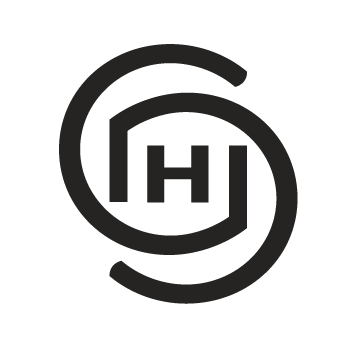 9. Lehoty a NÁLEŽITOSTI ROZHODNUTIA o stavebnom zámere
Vo veciach, ktoré môže správny orgán - stavebný úrad rozhodnúť na podklade žiadosti bez potreby ústneho pojednávania alebo miestnej obhliadky, je povinný rozhodnúť do 30 dní odo dňa, keď je žiadosť úplná.
V ostatných prípadoch rozhodne do 60 dní odo dňa keď je žiadosť úplná. 
V prípade vyhradenej stavby, o líniovej stavby alebo  stavby s veľkým počtom účastníkov konania, alebo ak je nevyhnutné obstarať znalecký posudok, lehota je 90 dní. 
Rozhodnutie o stavebnom zámere je rozhodnutie vo veci samej. 
 V rozhodnutí o stavebnom zámere sa odsúhlasí stavebný zámer, pričom:
rozhodne o rozporných požiadavkách a stanoviskách zo  správy o prerokovaní stavebného zámeru postupom podľa § 54,
rozhodne o námietkach účastníkov konania,
určí podľa záväzných údajov z katastra nehnuteľností pozemky, ktoré budú tvoriť
stavenisko,
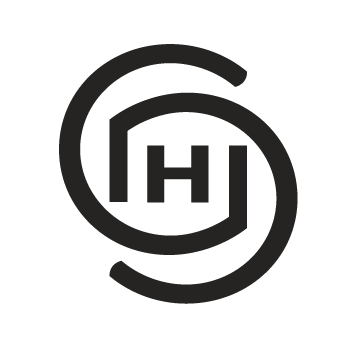 Pokračovanie:
určí požiadavky na označenie staveniska a stavby a podrobnosti o povolených opatreniach na stavbe alebo na pozemku mimo staveniska,
určí povinnosť plniť požiadavky dotknutých orgánov uplatnené v záväzných stanoviskách, ak nie sú určené správnymi rozhodnutiami a požiadavky uplatnené vo vyjadreniach dotknutých právnických osôb,
určí štádiá zhotovovania stavby, v ktorých je potrebné uskutočniť kontrolnú prehliadku stavby a aké osoby alebo podklady je potrebné na jej uskutočnenie zabezpečiť,
určí povinnosť oznámiť do 15 dní od uzatvorenia zmluvy obchodné meno zhotoviteľa stavby a meno a priezvisko stavbyvedúceho, ak zhotoviteľ stavby bude určený až po overení projektu stavby,
určí lehotu výstavby,
určí potrebu vykonania skúšobnej prevádzky, ak to vyplýva zo záväzného stanoviska dotknutého orgánu alebo z prevádzkových dôvodov,
môže upustiť od kolaudácie pre stavby, ktoré po ohlásení určil na konanie o stavebnom zámere.
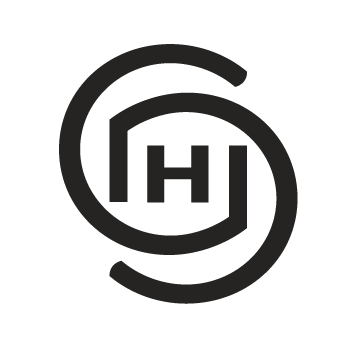 10. Platnosť rozhodnutia o stavebnom zámere a oznamovanie
Rozhodnutie o stavebnom zámere platí dva roky.
Pri líniových stavbách a pri vyhradených stavbách 3 roky, pri informačnej konštrukcii a pri zmontovanom výrobku 1 rok odo dňa, keď nadobudlo právoplatnosť, ak nebola neurčená dlhšia lehota.
Rozhodnutie o stavebnom zámere stráca platnosť dňom straty platnosti overovacej doložky. 
Rozhodnutie o stavebnom zámere sa oznamuje rovnako ako začatie konania.
Toto rozhodnutie je záväzné aj pre právnych nástupcov účastníkov konania.
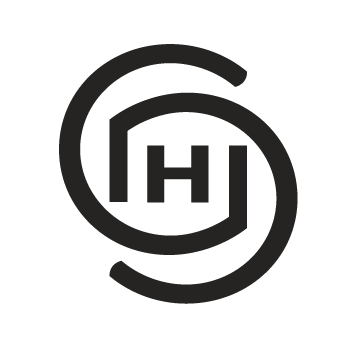 11. Konanie o zmene alebo zrušení rozhodnutia o stavebnom zámere
Správny orgán môže rozhodnúť o zmene rozhodnutia o stavebnom zámere, ak ide o: 
zmenu stavebníka, 
 predĺženie platnosti rozhodnutia o stavebnom zámere, 
 zmenu lehoty výstavby alebo zmenu času trvania dočasnej stavby, 
doplnenie stavebného zámeru líniovej stavby o podzemné vedenie verejnej elektronickej komunikačnej siete.
Správny orgán môže zrušiť rozhodnutie o stavebnom zámere z dôvodu, že počas zhotovovania stavby:
bola zistená vážna neodstrániteľná konštrukčná chyba, pre ktorú nemožno stavbu dokončiť,
bol na pozemku odkrytý nález, pre ktorý nemožno stavbu dokončiť.
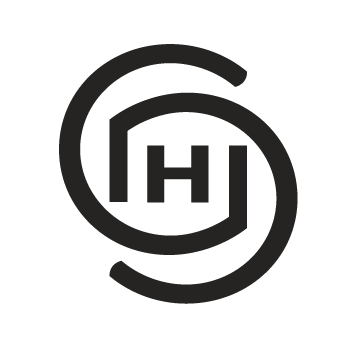 Pokračovanie:
Účastníkom konania o zmene rozhodnutia o stavebnom zámere alebo zrušení rozhodnutia o stavebnom zámere je stavebník, vlastník stavby alebo vlastník pozemku , na ktorom má byť alebo je stavba zhotovená.
Proti rozhodnutiu o zmene rozhodnutia o stavebnom zámere a rozhodnutiu o zrušení rozhodnutia o stavebnom zámere sa nemožno odvolať.
Odvolať sa je možné v prípade zmeny rozhodnutia o stavebnom zámere v prípade doplnenie stavebného zámeru líniovej stavby o podzemné vedenie verejnej elektronickej komunikačnej siete.
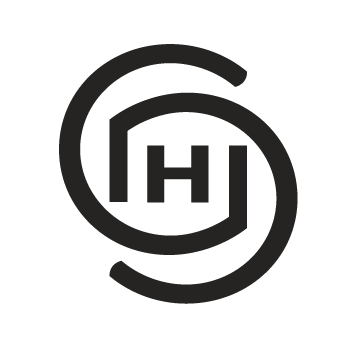 Ohlasovanie drobných stavieb
od 1.4.2025
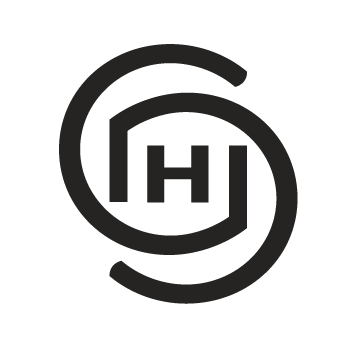 1. Definícia drobných stavieb
Drobná stavba je stavba, ktorá nemôže podstatne ovplyvniť svoje okolie, najmä:
prízemné stavby, konštrukcie, zariadenia alebo výrobky dovezené na miesto osadenia alebo výrobky zmontované z konštrukčných prvkov na mieste osadenia,  pevne spojené so zemou, ak ich zastavaná plocha nepresahuje 50 m2 a výšku 5 m, najmä kôlne, práčovne, letné kuchyne, prístrešky, zariadenia na nádoby na odpadky, stavby na chov drobných zvierat, sauny, úschovne bicyklov a detských kočíkov, čakárne, stavby športových zariadení a garáže, 
podzemné stavby, ak ich zastavaná plocha nepresahuje 25 m2 a hĺbku 3 m, najmä pivnice, žumpy, retenčné nádrže, bazény, 
 stavby na lesných pozemkoch a iných pozemkoch slúžiace na zabezpečovanie lesnej výroby a poľovníctva, ak ich zastavaná plocha nepresahuje 50 m2 a výšku 5 m, najmä sklady krmiva, náradia alebo hnojiva, 
oplotenie z pevných nepriehľadných materiálov do výšky 1,6 m alebo oplotenie z ľahkých priehľadných materiálov do výšky 2 m od priľahlého terénu,
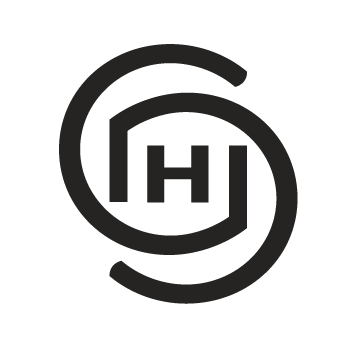 Pokračovanie :
elektrická prípojka pre pripojenie odberného elektrického zariadenia do sústavy podľa osobitného predpisu, telekomunikačná prípojka k elektronickej komunikačnej sieti, pripojovací plynovod pre pripojenie odberného plynového zariadenia k distribučnej sieti, vodovodná prípojka alebo kanalizačná prípojka a jej zaústenie do verejnej kanalizácie, 
nástupné ostrovčeky verejnej dopravy, priechody cez chodníky a na susedné pozemky a priepusty, 
 informačná konštrukcia je konštrukcia s informačnou plochou, ktorej účelom je verejné šírenie informačných, navigačných, kultúrnych, reklamných, športových a iných informácií bez ohľadu na spôsob osadenia, upevnenia a konštrukčného vyhotovenia a materiálového vyhotovenia, ktorej najväčšia informačná plocha je najviac 20 m2, 
 nabíjacia stanica pre elektromobily s celkovým výkonom do 22 kW s jedným alebo viacerými nabíjacími bodmi situovanými v exteriéri vrátane odberných elektrických zariadení pre nabíjacie stanice a ich inštalácie, 
 zariadenie na výrobu elektriny, tepla a chladu z obnoviteľných zdrojov s celkovým inštalovaným výkonom do 100 kW vrátane.
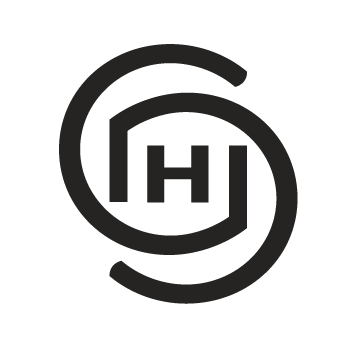 2. Povinnosť ohlásenia
Povinnosť ohlásiť stavebnému úradu stavebné úpravy a drobné stavby vzniká, ak sa:
stavebné práce uskutočňujú na verejnom priestranstve,
má stavebnými prácami zhotoviť alebo umiestniť stavba alebo terénne úpravy na pozemku stavebníka vo vzdialenosti menšej ako 2 m od hranice pozemku,
má stavebnými prácami zhotoviť alebo odstrániť stavba, ktorá je predmetom číslovania súpisným číslom,
má stavebnými prácami zhotoviť budova spojená so zemou pevným základom,
má stavebnými prácami zhotoviť podzemná stavba.
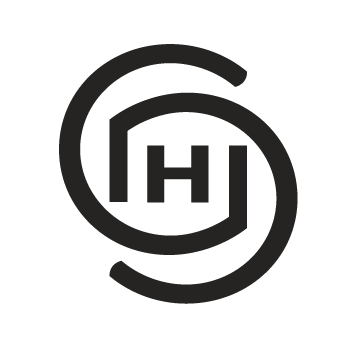 Pokračovanie :
Rozhodnutie o stavebnom zámere ani ohlásenie sa nevyžaduje na
stavebné práce na údržbu stavby,
výmenu zabudovaných zariaďovacích predmetov,
krátkodobé prenosné zariadenia, ktorými sú predajné stánky, konštrukcie a zariadenia na
slávnostnú výzdobu a osvetlenie budov, scénické stavby,
zariadenia geodetických bodov,
konštrukcie chmeľníc a vinohradov,
rozvody elektronických komunikačných sietí a zvody antén, ktoré sú umiestňované v uzavretých priestoroch stavieb,
 informačné konštrukcie, na ktorých má najväčšia informačná plocha veľkosť do 1,2 m2, umiestnené na stĺpe verejného osvetlenia alebo na stĺpe trakčného vedenia, 
zariadenie na výrobu elektriny, tepla a chladu z obnoviteľných zdrojov s celkovým inštalovaným výkonom do 50 kW vrátane,
nadzemné telekomunikačné prípojky,
Ostatné stavebné úpravy a drobné stavby, ktoré nie sú vyššie taxatívne uvedené.
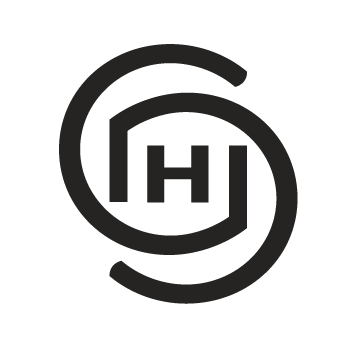 3. Náležitosti ohlásenia :
Ohlásenie obsahuje :
identifikačné údaje stavebníka,
údaje z katastra nehnuteľností potrebné na účel overenia vlastníckeho práva k pozemku alebo stavbe,
údaje o mieste a druhu stavebných prác.
Prílohy:
projekt ohlásenej stavby, 
záväzné stanoviská dotknutých orgánov a dotknutých právnických osôb, 
Ak sú prílohy v listinnej forme, tak správny orgán zabezpečí bezodkladne ich konverziu do elektronickej formy a uloží ich do informačného systému
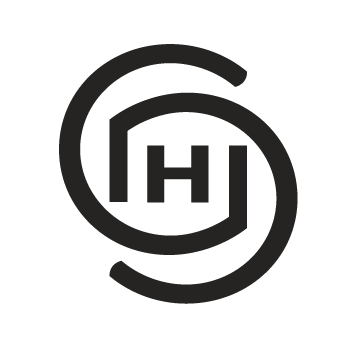 4. Postup stavebného úradu pri ohlásení
Ak ohlásenie neobsahuje požadované náležitosti, správny orgán vyzve stavebníka na ich doplnenie v určenej lehote, počas ktorej neplynie lehota na vybavenie ohlásenia. 
Správny orgán podanie vráti stavebníkovi, ak ani po uplynutí lehoty na doplnenie ohlásenie nie je úplné. 
Správny orgán je povinný vybaviť ohlásenie do 30 dní odo dňa doručenia ohlásenia.
Súhlas stavebného úradu s ohlásením sa realizuje prostredníctvom:
overením projektu ohlásenej stavby a 
vydaním overovacej doložky.
Projekt ohlásenej stavby overí, len ak sú záväzné stanoviská súhlasné; 
Inak ohlásenie vrátane príloh s uvedením dôvodu vráti žiadateľovi.
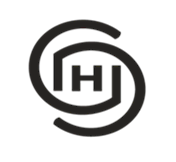 5. Overenie projektu ohlásenej stavby
Overenie projektu ohlásenej stavby sa vykoná overovacou doložkou. 
Overovacia doložka obsahuje :
spisové číslo, 
dátum overenia a 
podpis vedúceho správneho orgánu s uvedením jeho celého mena, priezviska a funkcie.
Ak stavebný úrad neoverí projekt ohlásenej drobnej stavby, resp. stavebnej úpravy  v informačnom systému, tak sa má za to, že overovaciu doložku vydal (fikcia vydania overovacej doložky).
Overenie projektu stavby na ohlásenie nenahrádza rozhodnutia, stanoviská, vyjadrenia, súhlasy alebo iné opatrenia dotknutých orgánov a dotknutých právnických osôb požadované podľa osobitných predpisov.
Ohlásené stavebné práce možno začať uskutočňovať do troch rokov odo dňa 
   overenia projektu ohlásenej stavby.
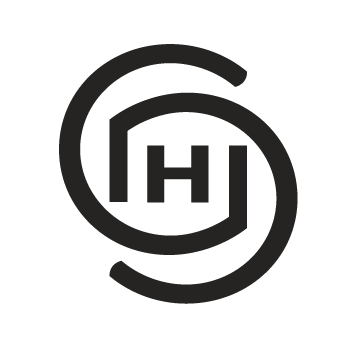 6. Postup pri vrátení ohlásenia
V prípade vrátenia ohlásenia stavebným úradom má stavebník možnosť podať podnet na preskúmanie postupu správneho orgánu:
podnet predkladá odvolaciemu orgánu do 10 pracovných dní odo dňa doručenia vráteného ohlásenia. 
K podnetu je žiadateľ povinný predložiť ohlásenie v rozsahu, v akom bolo predložené správnemu orgánu.
Odvolací orgán preskúma v lehote 30 dní odo dňa doručenia podnetu postup správneho orgánu a ak 
zistí nesprávny postup vráti s pokynom na vybavenie ohlásenie správnemu orgánu. 
nezistí nesprávny postup správneho orgánu, podnet zamietne a vráti žiadosť s prílohami žiadateľovi.
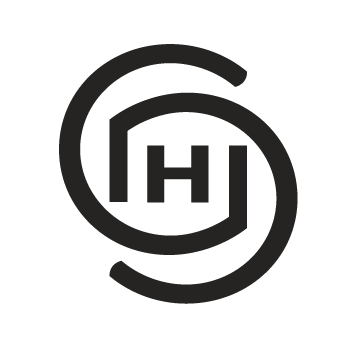 Kolaudácia
Účinná od 1.4.2025
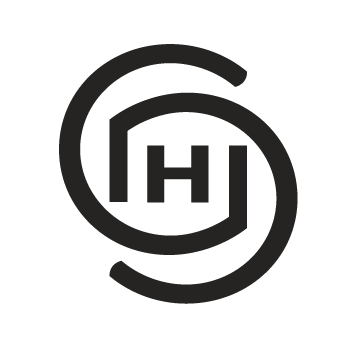 1. Stavby podliehajúce kolaudácii
Dokončenú stavbu alebo jej časť spôsobilú na samostatné užívanie možno uviesť do trvalého užívania až po kolaudácii stavby, ak sa kolaudácia stavby vyžaduje.
Kolaudácia sa vyžaduje na novú stavbu, zmenu dokončenej stavby a terénnu úpravu, na ktorú bolo potrebné rozhodnutie o stavebnom zámere. 
Kolaudačné osvedčenie vydáva stavebný úrad.
Kolaudácia sa nevyžaduje na stavby, ktoré sa ohlasujú a stavebné úpravy.
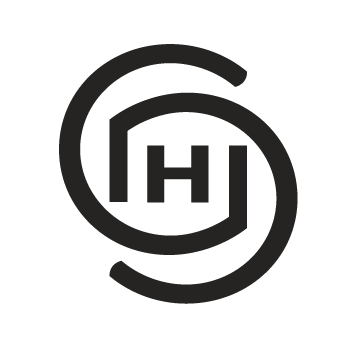 2. Návrh na kolaudáciU a Prílohy
Kolaudácia začína na návrh stavebníka.
Prílohou návrhu na kolaudáciu je podľa typu stavby:
stavebný denník,
záverečné stanovisko stavbyvedúceho,
dokumentácia skutočného zhotovenia stavby,
geodetická dokumentácia z vytýčenia priestorovej polohy stavby, kontrolný protokol o meraní priestorovej polohy stavby a geometrický plán na aktualizáciu katastrálneho operátu,
protokol o odovzdaní a prevzatí stavby; stavebný úrad môže v odôvodnených prípadoch od protokolu upustiť,
protokol o vyhodnotení skúšobnej prevádzky, ak bola povolená,
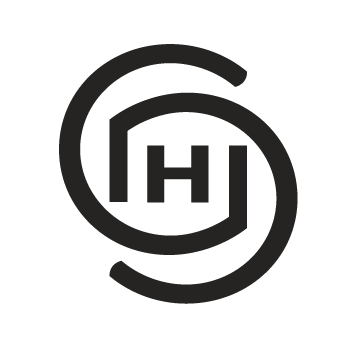 Pokračovanie:
doklady o vykonaných skúškach vzoriek stavebných výrobkov odobratých na stavbe,
výsledky uskutočnených meraní a revízií vyhradených technických zariadení a doklady o ich technickej spôsobilosti na plynulú a bezpečnú prevádzku, 
geodetické zameranie skutočného zhotovenia dokončenej stavby,
energetický certifikát budovy, ak podlieha energetickej certifikácii,
záväzné stanoviská dotknutých orgánov a záväzné vyjadrenia dotknutých právnických osôb, ktoré boli zabezpečené pred podaním návrhu na kolaudáciu stavby.
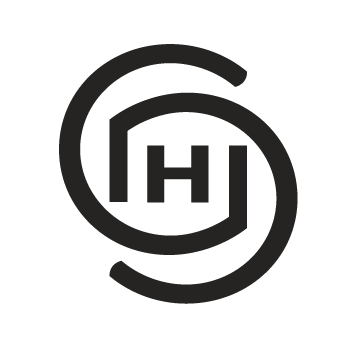 3. Účastníci kolaudácie
Účastníkom konania pri kolaudácii, pri povoľovaní skúšobnej prevádzky a pri povoľovaní predčasného užívania stavby je :
stavebník, 
vlastník stavby, ak nie je stavebníkom,
vlastník pozemku, na ktorom je stavba umiestnená.
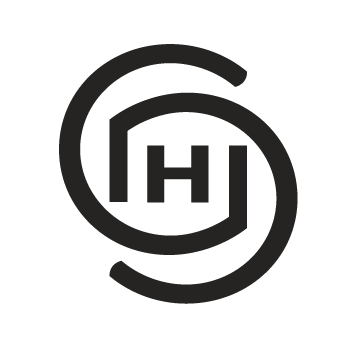 4. KOLAUDÁCIA STAVBY A JEJ PRIEBEH
Správny orgán oznámi do 7 pracovných dní odo dňa doručenia úplného návrhu na kolaudáciu stavby termín kolaudačnej obhliadky :
stavebníkovi a 
dotknutým orgánom a 
prizve na kolaudáciu generálneho projektanta a generálneho zhotoviteľa stavby. 
 Ak ide o vyhradenú stavbu, aj osobu, ktorá uskutočňovala na stavbe stavebný dozor a budúceho prevádzkovateľa stavby.
Kolaudačná obhliadka sa musí uskutočniť do 30 dní od jej oznámenia.
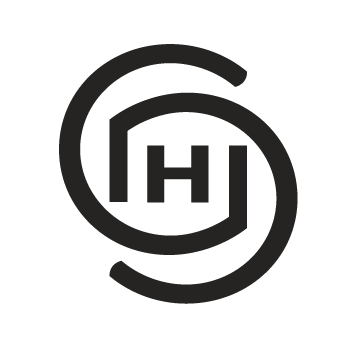 pokračovanie
V rámci kolaudačnej obhliadky sa zisťuje, či:
je stavba alebo jej časť spôsobilá na samostatné užívanie stavebne dokončená vrátane dokončenia vyvolaných úprav, prístupu a príjazdu k stavbe a spôsobilá na prevádzku a bezpečné užívanie v súlade s overeným projektom stavby, 
boli odstránené nedostatky zistené pri kontrolných prehliadkach,
je technický systém budovy a iné technické a prevádzkové zariadenie stavby funkčné
Je stavba pripojená na funkčné siete technického vybavenia územia, ak sú v obci; to neplatí, ak ide o stavbu, ktorá na svoju prevádzku nevyžaduje pripojenie,
je dažďová voda zachytávaná alebo odvádzaná tak, aby nezaťažovala okolie stavby,
je prevádzka vyhradených technických zariadení plynulá a bezpečná,
budova vyhovuje podmienkam požadovanej energetickej hospodárnosti.
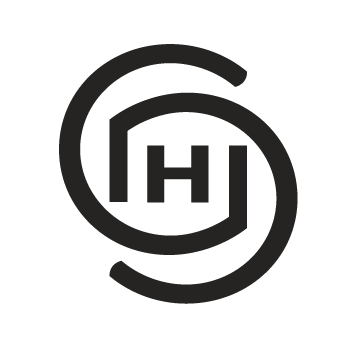 5. Výsledok kolaudačného konaia
Stavebný úrad, ak:
Zistí kolaudačné nedostatky, tak kolaudáciu preruší a  vyzve žiadateľa, aby v určenej lehote odstránil alebo
zistí, že stavba je spôsobilá na prevádzku, tak vydá na stavbu kolaudačné osvedčenie do 15 dní od uskutočnenia kolaudačnej obhliadky.
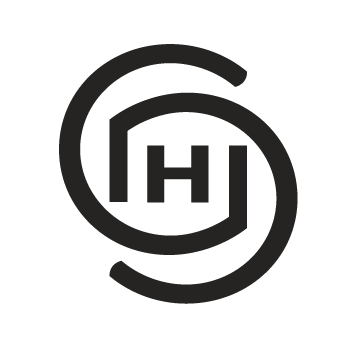 Čierne stavby
od 1.4.2025
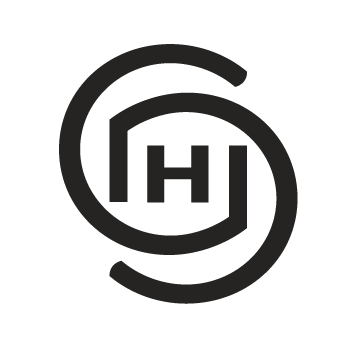 Dodatočné povolenie stavby a dodatočná kolaudácia
Podľa Nového Stavebného zákona nie je možné po začatí realizácie stavebných prác po 1.4.2025 následne vybaviť rozhodnutie o stavebnom zámere;
Návrh nového Stavebného zákona počíta s tým, že doterajšie predpisy v znení účinnom do 31. marca 2025 sa použijú na vybavenie dodatočného povolenie stavby, ak stavba nespĺňa:
podmienky, aby ju bolo možné považovať za stavbu postavenú v súlade s platnými predpismi podľa doterajších predpisov,  alebo
podmienky na preskúmanie spôsobilosti stavby na užívanie podľa doterajších predpisov.
Vlastník takejto stavby je povinný podať žiadosť o dodatočné povolenie stavby do 31. marca 2029;
 Ak je predmetom dodatočného povolenia stavby už dokončená stavba tak sa spojí s konaním o dodatočnom povolení stavby kolaudačné konanie podľa doterajších predpisov a vydá na stavbu kolaudačné rozhodnutie podľa doterajších predpisov.
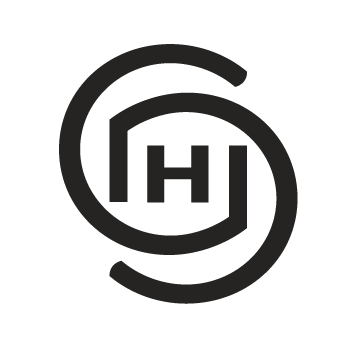 Orgány štátnej správy vo výstavbe a ich kompetencie
od 1.4.2025
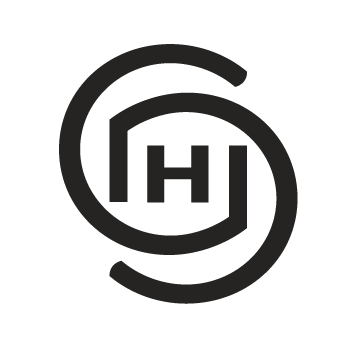 Pôsobnosť Orgánov VO VýstavbE
Štátnu správu vo výstavbe vykonáva 
a) Úrad pre územné plánovanie a výstavbu Slovenskej republiky (ďalej len "úrad"),
b) regionálny úrad,
c) stavebný úrad,
d) špeciálny stavebný úrad a iný stavebný úrad.
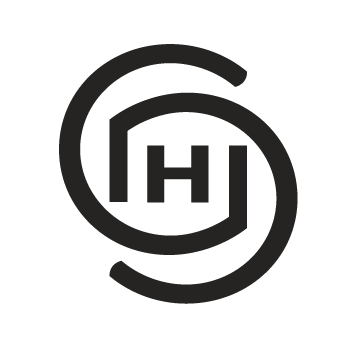 1. Úrad pre územné plánovanie a výstavbu SR
Medzi najdôležitejšie kompetencie Úradu na úseku výstavby patria:
riadi výkon štátnej správy vo výstavbe vydávaním smerníc a metodických pokynov, poskytovaním odborných výkladov a organizovaním odborného vzdelávania odborných zamestnancov stavebných úradov a regionálnych úradov,
rozhoduje o riadnych a mimoriadnych opravných prostriedkoch podaných proti rozhodnutiam regionálneho úradu,
určuje, ktorý stavebný úrad je príslušný na vykonanie úkonov namiesto stavebného úradu, ktorý je nečinný najmenej 90 dní; za príslušný stavebný úrad určí iba obec, ktorá patrí do územného obvodu toho istého regionálneho úradu, je sídlom spoločného obecného úradu a s určením súhlasí; to neplatí pre určenie príslušnosti špeciálneho stavebného úradu,
určuje, ktorý z regionálnych úradov uskutoční konanie o stavebnom zámere, ak ide o stavbu alebo opatrenie, ktoré sa má uskutočniť vo viacerých krajoch,
určuje, ktorý z regionálnych úradov vykonáva pôsobnosť stavebného úradu, ak obec nezabezpečí výkon stavebného úradu v požadovanom personálnom obsadení najmenej jeden rok a nemôže určiť stavebný úrad podľa písmena.
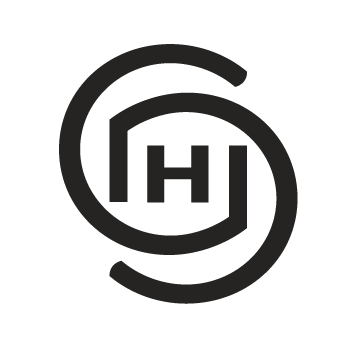 Pokračovanie:
rozhoduje po dohode s príslušnými ústrednými orgánmi štátnej správy o rozporoch v konaniach, ak sa vzniknutý rozpor neodstránil dohodou medzi dotknutými orgánmi,
určuje obsah a rozsah odbornej prípravy a postup pri overovaní a osvedčovaní osobitného kvalifikačného predpokladu na výkon činnosti v stavebnom úrade a v regionálnom úrade,
určuje v spolupráci s profesijnými komorami obsah písomnej časti autorizačnej skúšky potrebnej na získanie oprávnenia v rozsahu vyhradených činností vo výstavbe, činnosti stavbyvedúceho a 
vybavuje sťažnosti podané na činnosť regionálneho úradu,
riadi a kontroluje výkon štátnej správy na regionálnom úrade.
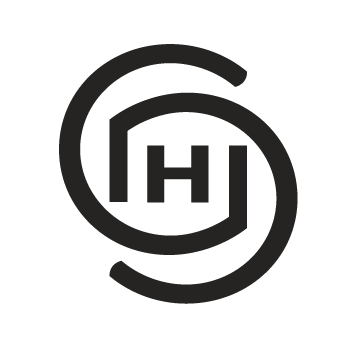 2. Vznik nových regionálnych stavebných úradov
Od 1. apríla 2024 je otvorených osem regionálnych úradov pre územné plánovanie a výstavbu;
Regionálny úrad pre územné plánovanie a výstavbu Nitra, adresa: Novozámocká 3976/67D, 949 05 Nitra
Regionálny úrad pre územné plánovanie a výstavbu Prešov,  adresa: Kúpeľná 6663/6, 080 01 Prešov
Regionálny úrad pre územné plánovanie a výstavbu Trenčín, adresa: Brnianska 2038/1, 911 01 Trenčín
Regionálny úrad pre územné plánovanie a výstavbu Trnava, adresa:  Ulica Piešťanská 8188/3, 917 01 Trnava
Regionálny úrad pre územné plánovanie a výstavbu Žilina,  adresa: Uhoľná 571/1, 010 01 Žilina
Regionálny úrad pre územné plánovanie a výstavbu Košice, adresa: Žriedlová 3366/13, 040 01 Košice
Regionálny úrad pre územné plánovanie a výstavbu Banská Bystrica, adresa: 
       Partizánska cesta 6626/3, 974 01 Banská Bystrica
Regionálny úrad pre územné plánovanie a výstavbu Bratislava,  adresa: Tomášikova 14366/64A, 831 04 Bratislava
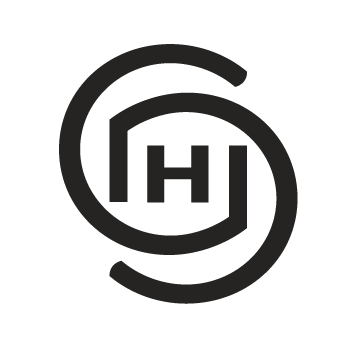 3. Organizačné členenie regionálneho úradu
Regionálny úrad sa organizačne člení na:
oddelenie územného plánovania,
oddelenie štátnej stavebnej správy,
oddelenie prevádzky a podpory.
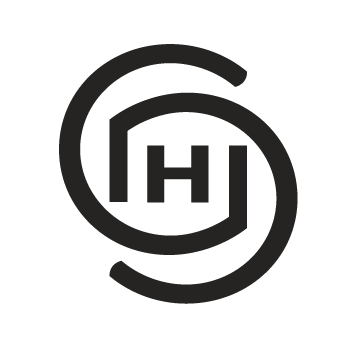 4. Agenda regionálneho úradu pre územné plánovanie a výstavbu
Agendu regionálnych úradov pre územné plánovanie tvorí:
vykonávanie úloh na úseku územného plánovania;
vykonávanie úloh v rámci územného obvodu na úseku stavebného poriadku;
vykonávanie úloh regionálny úrad v rámci územného obvodu na úseku vyvlastňovania.
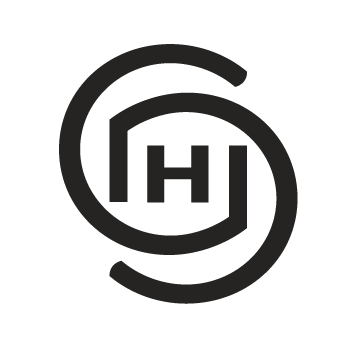 5. Regionálne stav. úrady a povoľovanie stavieb od 1.4.2025
Stavebné úrady na I. stupni obec s preneseným výkonom štátnej správy a regionálne stavebné úrady budú v pozícii odvolacieho orgánu.
Zároveň bude regionálny úrad pôsobiť ako stavebný inšpektorát, ak vykonáva štátny stavebný dohľad na stavbách alebo je správnym orgánom príslušným na nariadenie stavebných prác vo verejnom záujme.
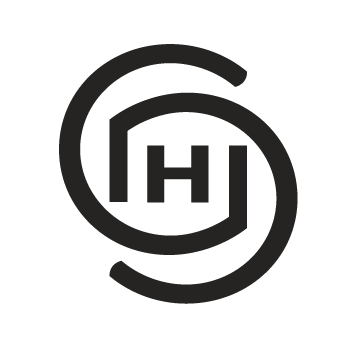 6.kompetencie regionálneho úradu
Regionálny úrad bude plniť tieto úlohy:
je odvolacím orgánom pre rozhodnutia stavebného úradu;
riadi a kontroluje vykonávanie preneseného výkonu štátnej správy vo výstavbe stavebnými úradmi;
eviduje údaje v registri výstavby;
vybavuje sťažnosti proti stavebnému úradu;
zabezpečuje na základe určenia ústredia úradu výkon pôsobnosti stavebného úradu, ak stavebný úrad nevykonáva svoju pôsobnosť;
 určuje, ktorý stavebný úrad vybaví ohlásenie alebo uskutoční konanie a vydá rozhodnutie, ak ide o stavby alebo opatrenia, ktoré sa majú uskutočniť v územnom obvode dvoch alebo viacerých stavebných úradov;
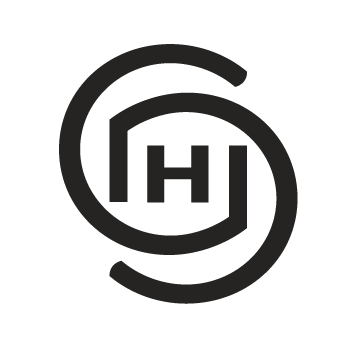 pokračovanie
určí na návrh obce, ktorá iná obec bude stavebným úradom vo všetkých konaniach podľa tohto zákona, v ktorých táto obec bude navrhovateľom, stavebníkom, vlastníkom stavby, budúcim vlastníkom stavby podľa zmluvy o budúcej zmluve alebo žiadateľom o povolenie terénnych úprav alebo prác; určenie iného príslušného stavebného úradu sa vydáva najdlhšie na obdobie 24 kalendárnych mesiacov a platí na vedenie celého konania podľa tohto zákona a vydanie rozhodnutia vo veci, ak konanie začalo v tomto období,
 si môže vyhradiť pôsobnosť stavebného úradu pri jednotlivých technicky náročných alebo neobvyklých stavbách alebo pri opatrení s rozsiahlejšími vplyvmi na životné prostredie v ich okolí.
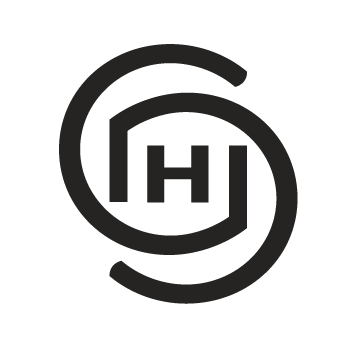 7. Stavebný úrad
Stavebným úradom je obec a pôsobnosť stavebného úradu je preneseným výkonom štátnej správy.
Obce ako stavebné úrady sa na účely zabezpečenia odborných podkladov pre výkon štátnej správy na úseku výstavby môžu združovať a vytvoriť spoločný obecný úrad. 
Úrad zverejní zoznam spoločných obecných úradov a obcí, ktoré ich tvoria, na svojom webovom sídle. 
Stavebný úrad vydáva rozhodnutia o stavebnom zámere a vybavuje ohlásenia.
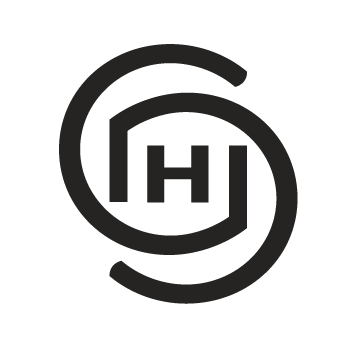 8. Kompetencie Stavebného úradu
Stavebný úrad:
 vydáva rozhodnutia o stavebnom zámere,
 vybavuje ohlásenia,
 overuje projekty stavby,
 vydáva kolaudačné osvedčenia a overuje dokumentáciu skutočného zhotovenia stavby,
 povoľuje dočasné užívanie stavby,
 povoľuje predčasné užívanie stavby,
 poskytuje súčinnosť stavebnému inšpektorátu pri výkone jeho úloh,
 eviduje údaje v registri výstavby,
 spolupracuje s obecnou políciou a s obcami v stavebnom obvode pri sledovaní stavebnej činnosti a stavebno-technického stavu stavieb v obci,
 preskúmava spôsobilosť stavby na užívanie,
 podáva podnet stavebnému inšpektorátu na vykonanie štátneho stavebného dohľadu
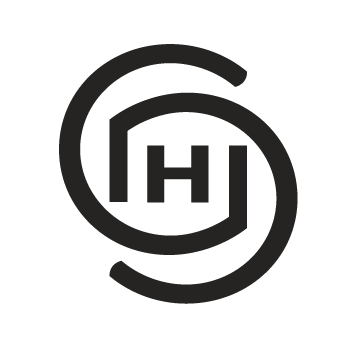 Digitalizácia v konaní o výstavbe
od 1.4.2025
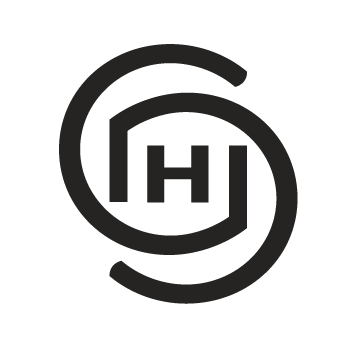 1. ZÁKLADNÉ PRAVIDLÁ PRE DORUČOVANIE
Doručovanie vo výstavbe sa uskutočňuje elektronicky podľa zákona č. 305/2013 Z.z., je tak zabezpečené jednak elektronické a rovnako aj písomné doručovanie dotknutých osobám (§ 81 ods. 5 nového Stavebného zákona).
Ak stavebný úrad koná s neznámym účastníkom konania alebo s počtom účastníkov konania väčším ako 20, doručuje sa verejnou vyhláškou, týmto nie je dotknuté doručenie úradného dokumentu na elektronickú adresu.
Doručenie verejnou vyhláškou sa vykoná tak, že sa úradný dokument vyvesí po dobu 15 dní na elektronickej úradnej tabuli.
Zverejňovanie formou verejnej vyhlášky bude stavebník alebo projektant realizovať formou funkcionality informačného systému a elektronického formuláru.
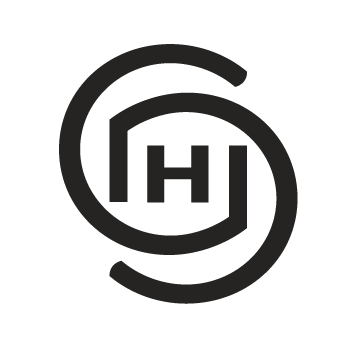 2. ELEKTRONIZÁCIA POĽOVACIEHO KONANIA A DORUČOVANIA ÚRADNÝCH DOKUMENTOV
Povoľovanie stavieb sa bude uskutočňovať elektronicky prostredníctvom informačného systému v súlade so zákonom č. 305/2013 Z.z. o elektronickej podobe výkonu pôsobnosti orgánov verejnej moci (zákon o e-Govermente).
Niektoré informácie, podklady a vysvetlenia v konaniach podľa návrhu zákona o výstavbe môžu mať povahu nielen utajovaných skutočností, ale aj citlivých informácií podľa § 12 zákona č. 45/2011 Z.z. o kritickej infraštruktúre.
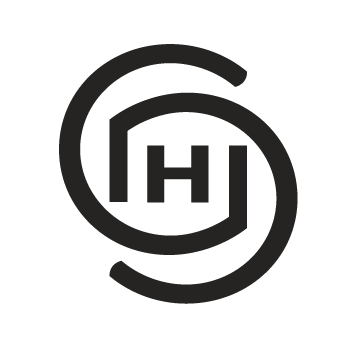 3. Elektronické doručovanie
Elektronické podanie a elektronický úradný dokument sa doručuje elektronicky, pričom miestom na elektronické doručovanie je elektronická schránka, ktorá je aktivovaná.
Doručením do vlastných rúk sa na účely elektronického doručovania rozumie doručenie, pri ktorom sa vyžaduje potvrdenie doručenia zo strany adresáta.
Potvrdenie sa uskutočňuje formou odoslania elektronickej doručenky odosielateľovi.
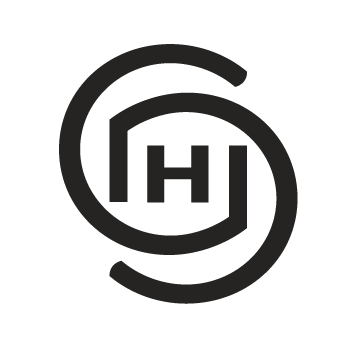 Pokračovanie:
Podľa § 36 Zákona sa doručovanie v územnom plánovaní uskutočňuje elektronicky podľa zákona o e-Governmente.
Miestom na elektronické doručovanie je elektronická dátová schránka, ktorá je aktivovaná.
Doručením do vlastných rúk sa na účely elektronického doručovania rozumie doručenie, pri ktorom sa vyžaduje potvrdenie doručenia zo strany adresáta.
Potvrdenie sa uskutočňuje formou odoslania elektronickej doručenky odosielateľovi.
Podrobnosti o funkciách rozhrania informačného systému na 
  úseku komunikácie budú zrejmé až pri jeho aktivácii.
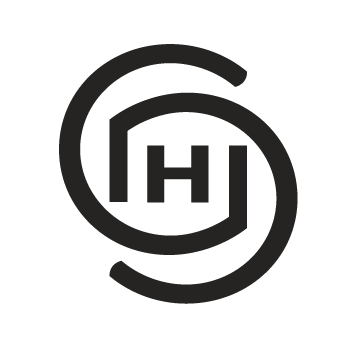 4. Iné spôsoby doručovania
Ak sa doručuje elektronický dokument, ktorý je adresátovi dostupný prostredníctvom informačného systému, možno doručenie elektronického dokumentu vykonať doručením informácie s priamym odkazom na miesto, kde je prostredníctvom informačného systému adresátovi dostupný.
Ak projektant, stavebník alebo stavebný úrad koná podľa tohto zákona s neznámym účastníkom konania alebo s počtom účastníkov konania väčším ako 20, doručuje sa verejnou vyhláškou, týmto nie je dotknuté doručenie úradného dokumentu na elektronickú adresu.
Doručenie verejnou vyhláškou sa vykoná tak, že sa úradný dokument vyvesí po dobu 15 dní na elektronickej úradnej tabuli. Posledný deň lehoty sa považuje za deň doučenia.
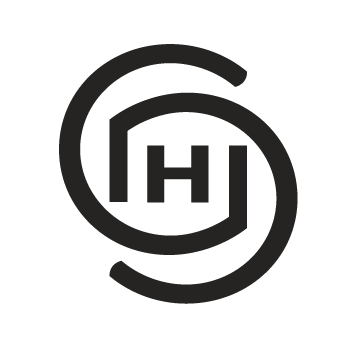 5. Prechodné obdobie pri doručovaní
Osoba môže vykonať akýkoľvek procesný úkon podľa aj v listinnej podobe do 31. marca 2029.
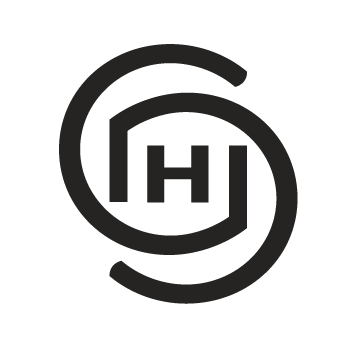 lehoty na doručenie a fikcia doručenia
Od 1.4.2025
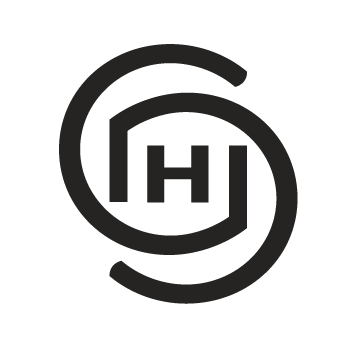 1. Lehoty na doručenie
Elektronická úradná správa sa považuje za doručenú:
ak je adresátom orgán verejnej moci, uložením elektronickej úradnej správy,
ak nie je adresátom orgán verejnej moci a doručuje sa do vlastných rúk, dňom, hodinou, minútou a sekundou uvedenými na elektronickej doručenke alebo márnym uplynutím úložnej lehoty podľa toho, ktorá skutočnosť nastane skôr, a to aj vtedy, ak sa adresát o tom nedozvedel, 
ak nie je adresátom orgán verejnej moci a nedoručuje sa do vlastných rúk, deň bezprostredne nasledujúci po uložení elektronickej úradnej správy. 
Podanie určené orgánu sa považuje za doručené ihneď po odoslaní elektronickej správy.
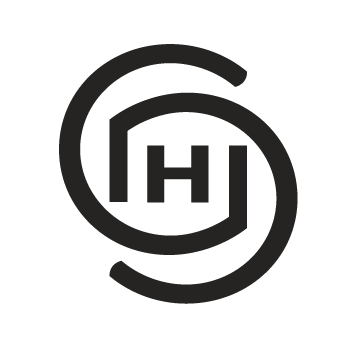 2. Fikcia doručenia
Elektronická správa sa považuje za nedoručenú v rámci 15 dňovej úložnej lehoty.  
Ide o lehotu, ktorá začína plynúť nasledujúcim dňom po odoslaní úradnej správy jej adresátovi a trvá 15 kalendárnych dní.
Elektronická úradná správa vrátane všetkých elektronických dokumentov sa považuje za doručenú aj vtedy, ak dôjde k márnemu uplynutiu úložnej lehoty a to aj vtedy, ak sa adresát o tom nedozvedel (fikcia doručenia).
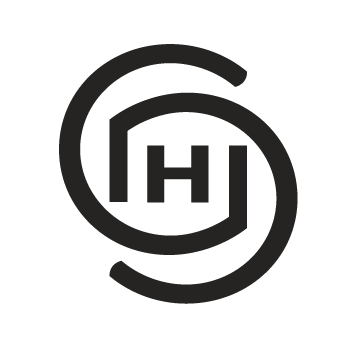 Ďakujem za pozornosťHAVRILLA & Co. s.r.o.Námestie Martina Benku 2, 811 07 Bratislavawww.havrilla.sk
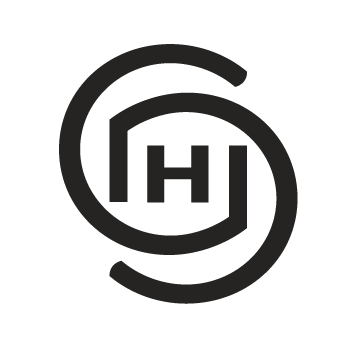